MICROBIOLOGIA GENERALE
Microbial evolution and systematics
Systematics is the study of the diversity of microorganisms and their relationships.
It links together taxonomy with phylogeny.
The science of taxomomy: how Bacteria and Archea are classified and named.
Taxomomy characterizes (identification), names (nomenclature) and places (classification)  microorganims in groups according  to several defined criteria.
Polyphasic taxonomy is based on phenotypic, genotypic and phylogenetic information.
Phenotypic traits useful in taxomony include morphology, motility, metabolism, cell chemistry, lipid analyses.
Genotypic anlysis examines traits of the genome. Prokaryotic species can be distinguished genotypically on the basis of DNA-DNA hybridization, DNA profiling, MLST, GC content of their DNA.
Microbial evolution and systematics:
Phenotypic and genotypic taxonomy
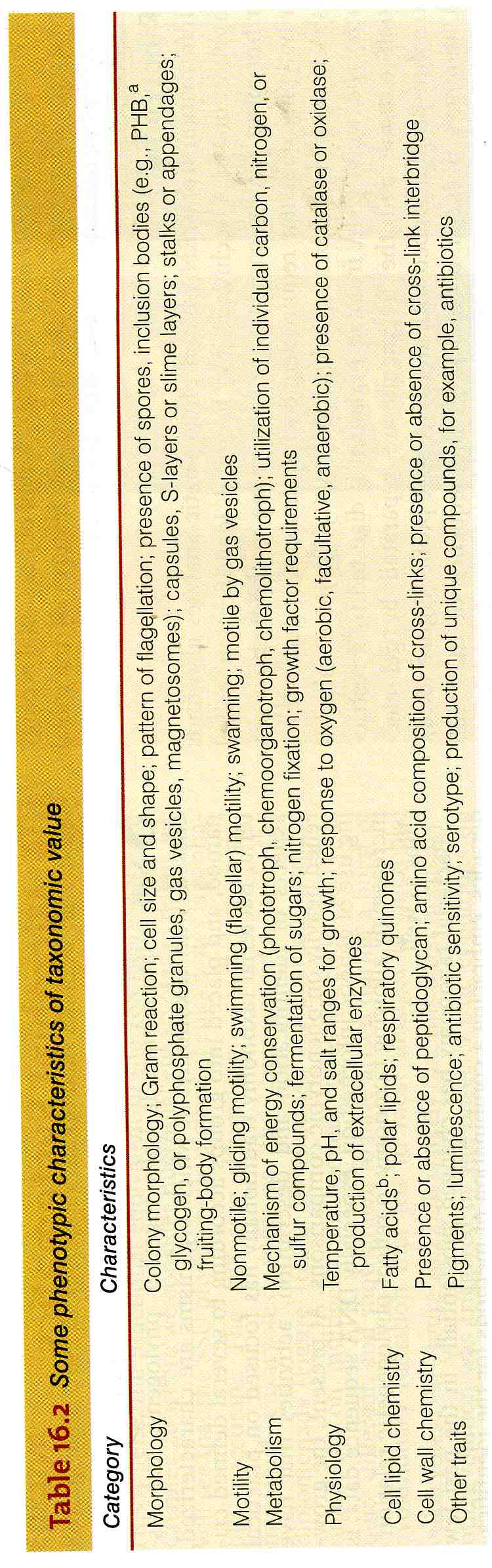 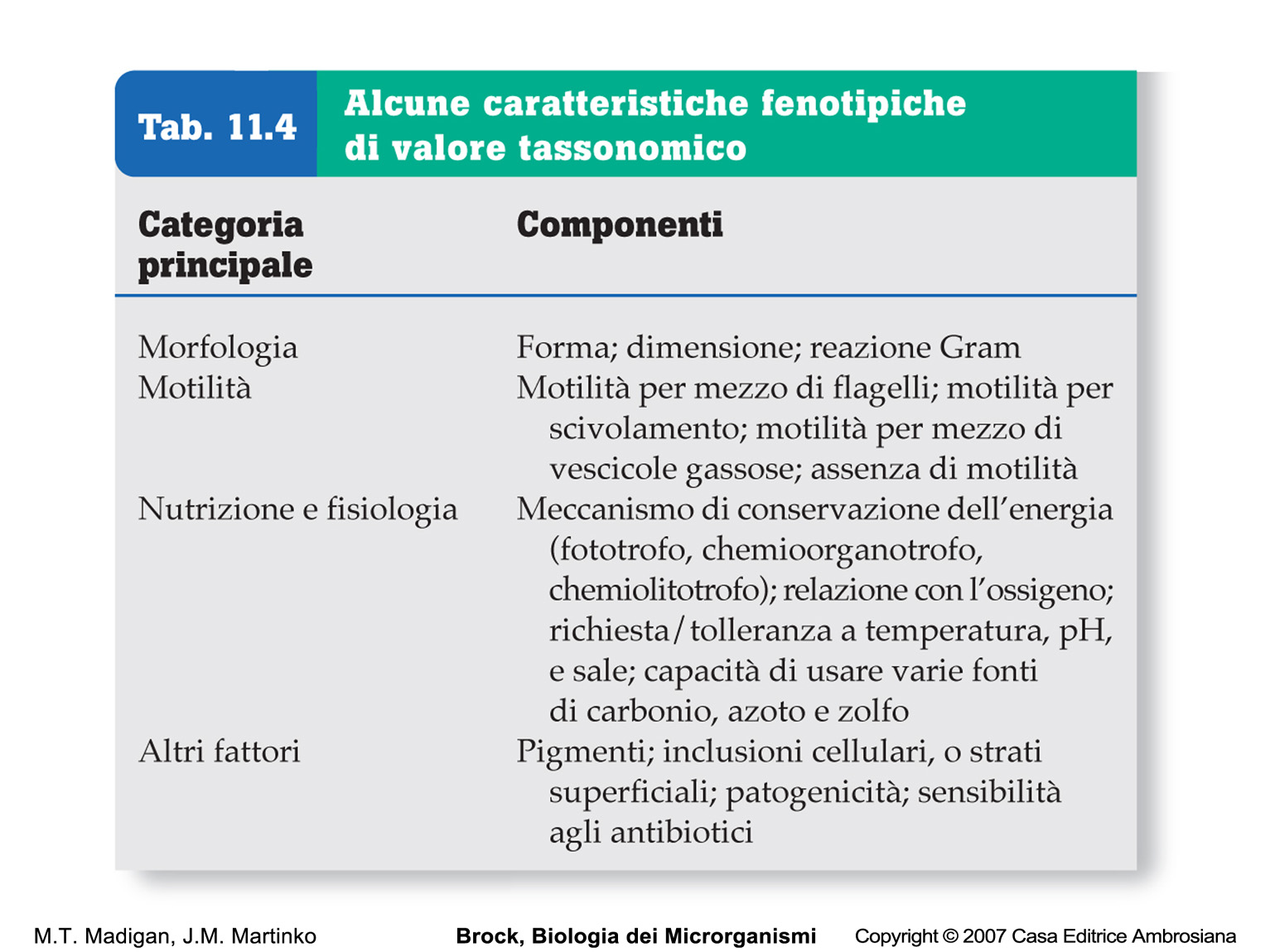 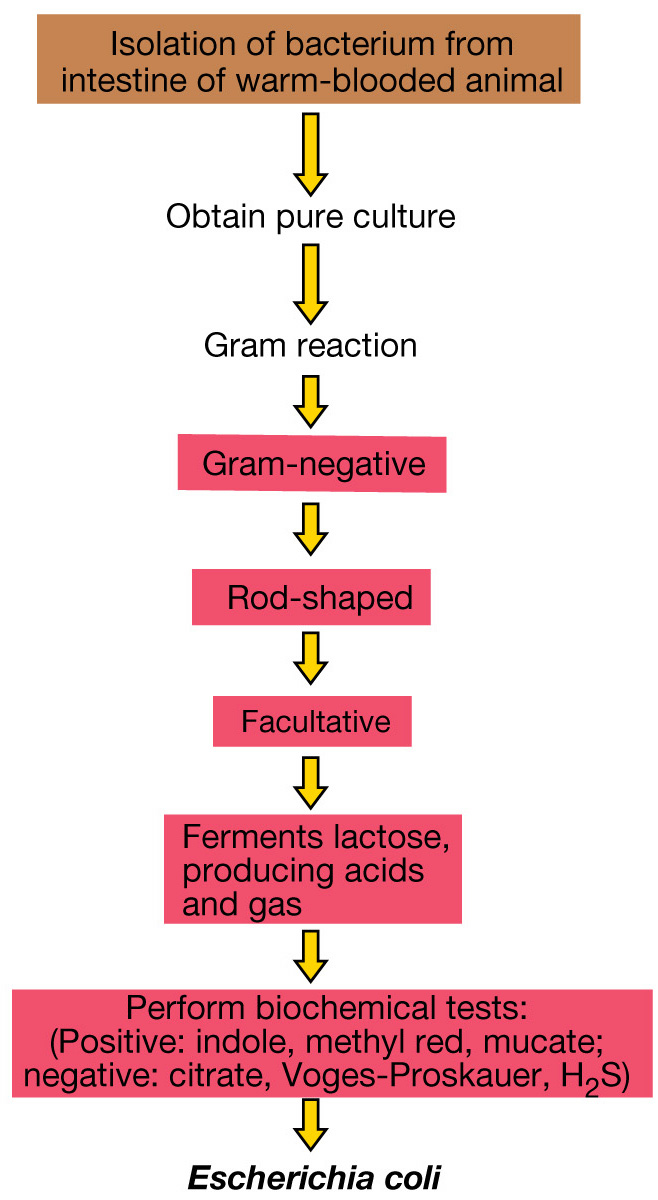 Conventional taxonomy
Example of methods that would
be used for identification of a 
newly isolated enteric bacterium, using classic microbiological methods
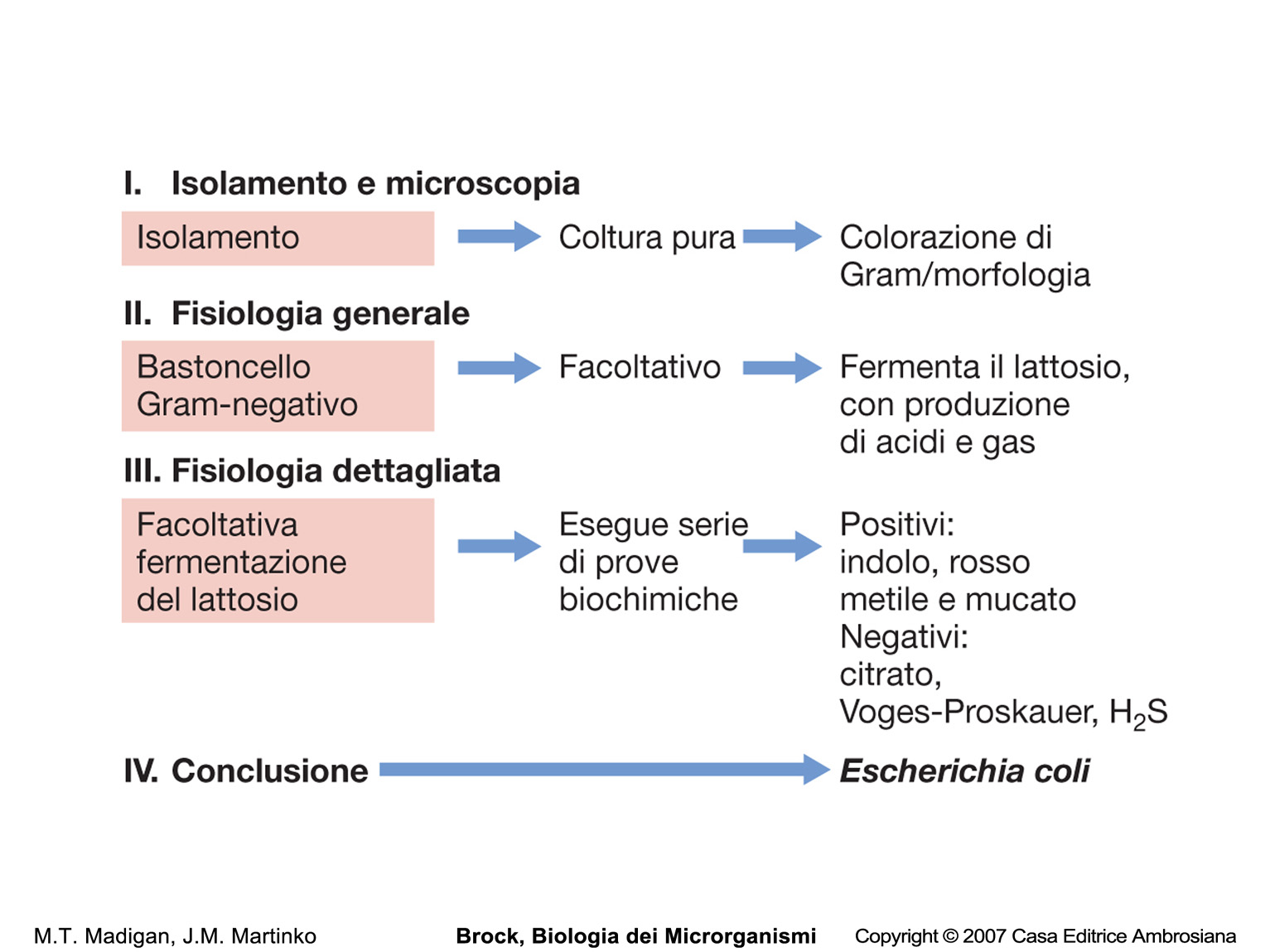 Fatty acid methyl ester (FAME) analysis in bacterial identification: 
classes of fatty acids in Bacteria.
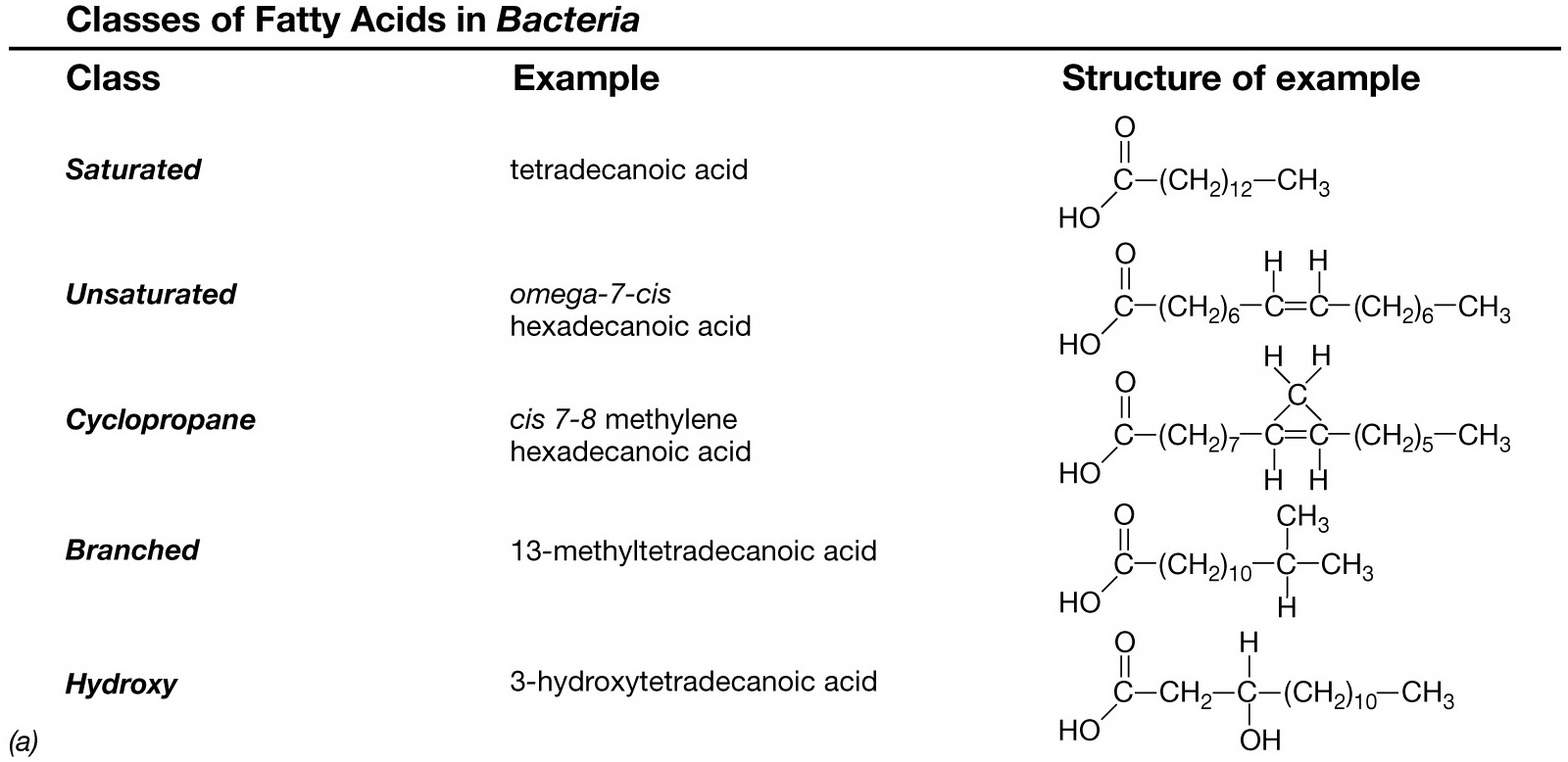 Fatty acid methyl ester (FAME) analysis in bacterial identification
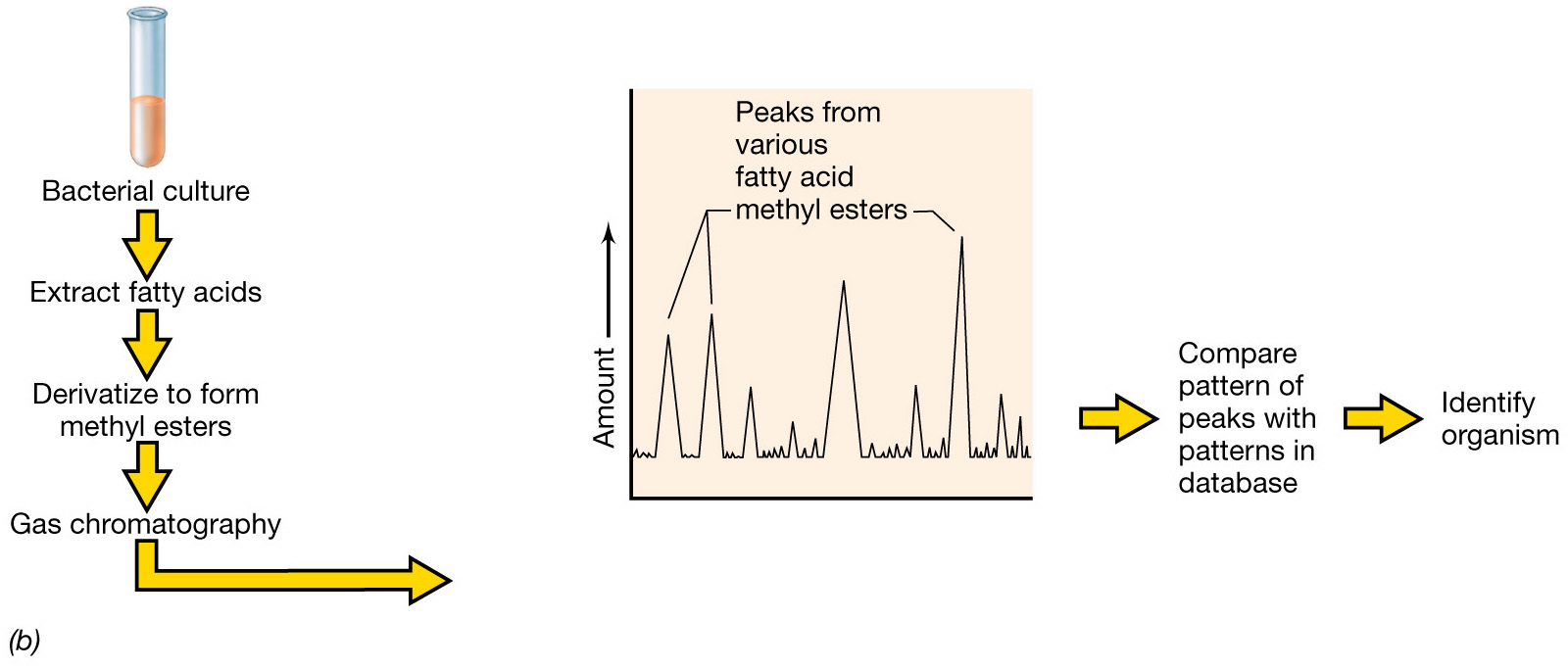 Each peak from the gas chromatograph is due to one particular fatty acid methyl ester and the peak height is proportional to the amount.
[Speaker Notes: Figure: 11-21b

Caption:]
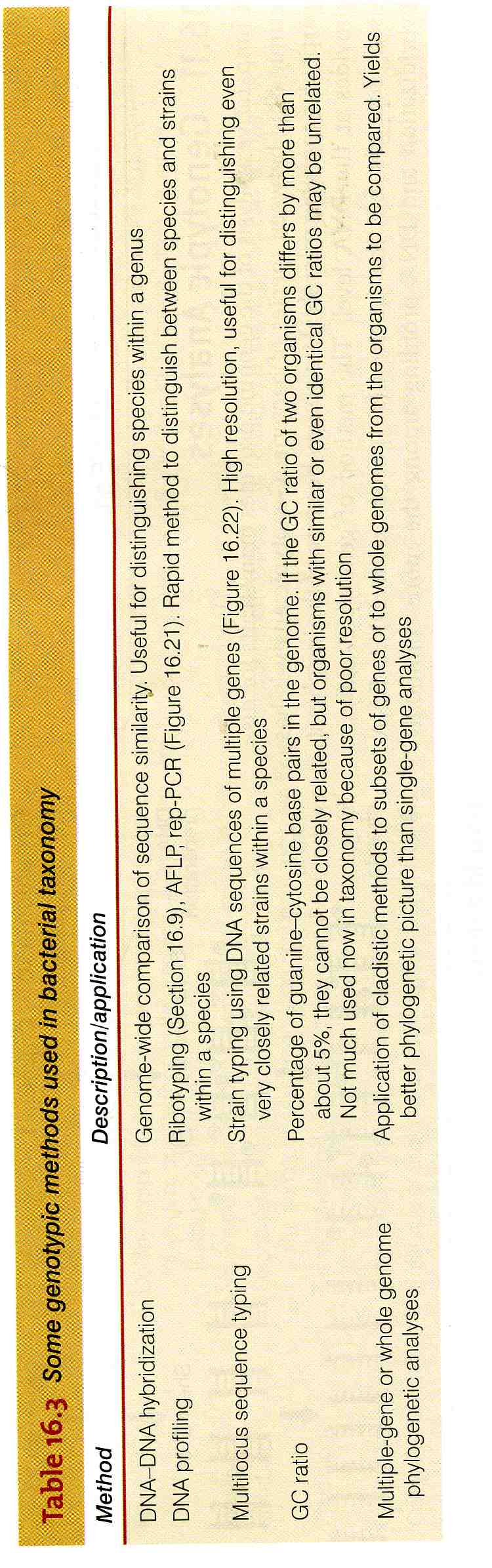 Genotypic methods used in bacterial taxomomy
Ranges of GC ratios of various organisms
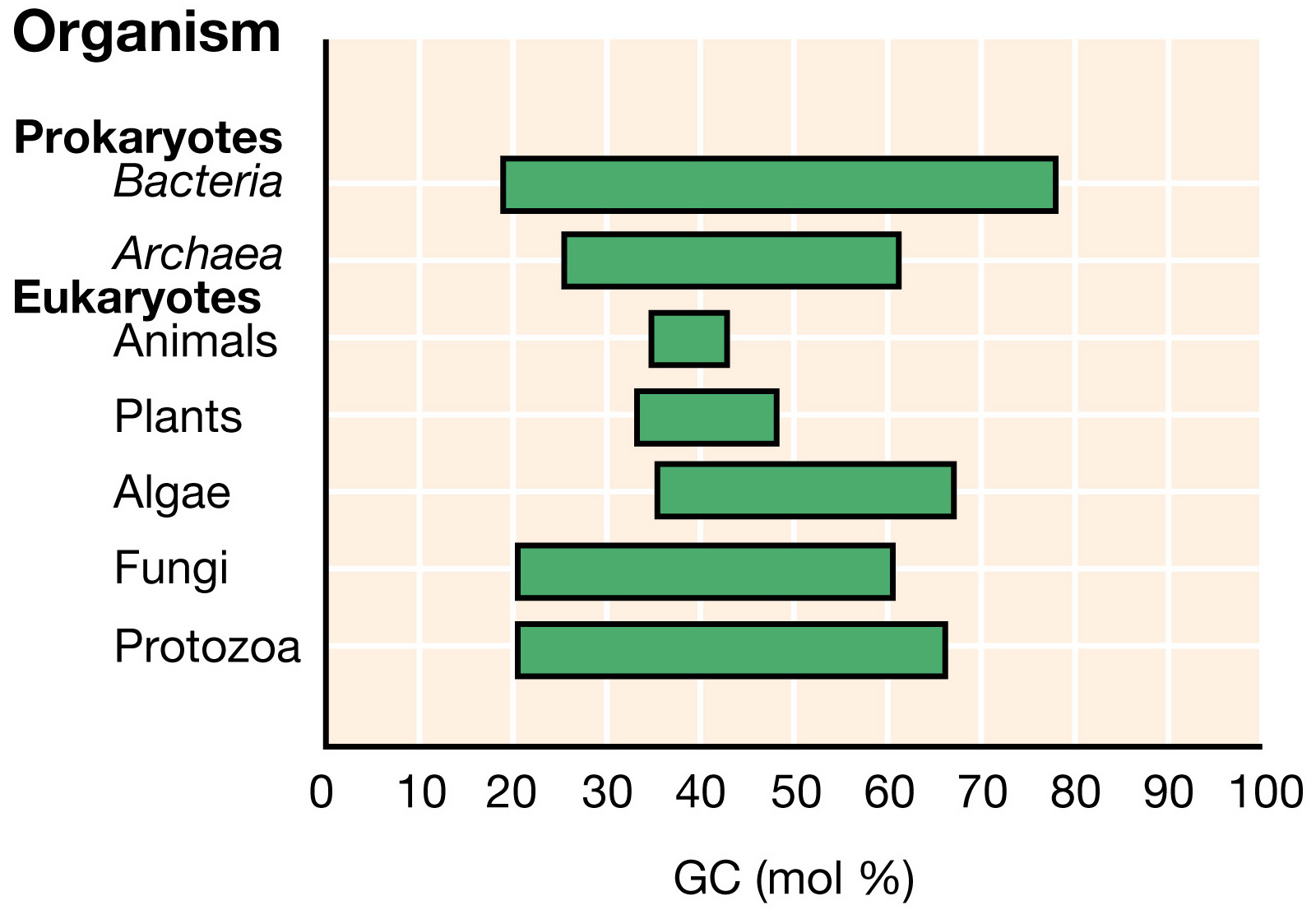 DNA-DNA hybridization as a taxonomic tool
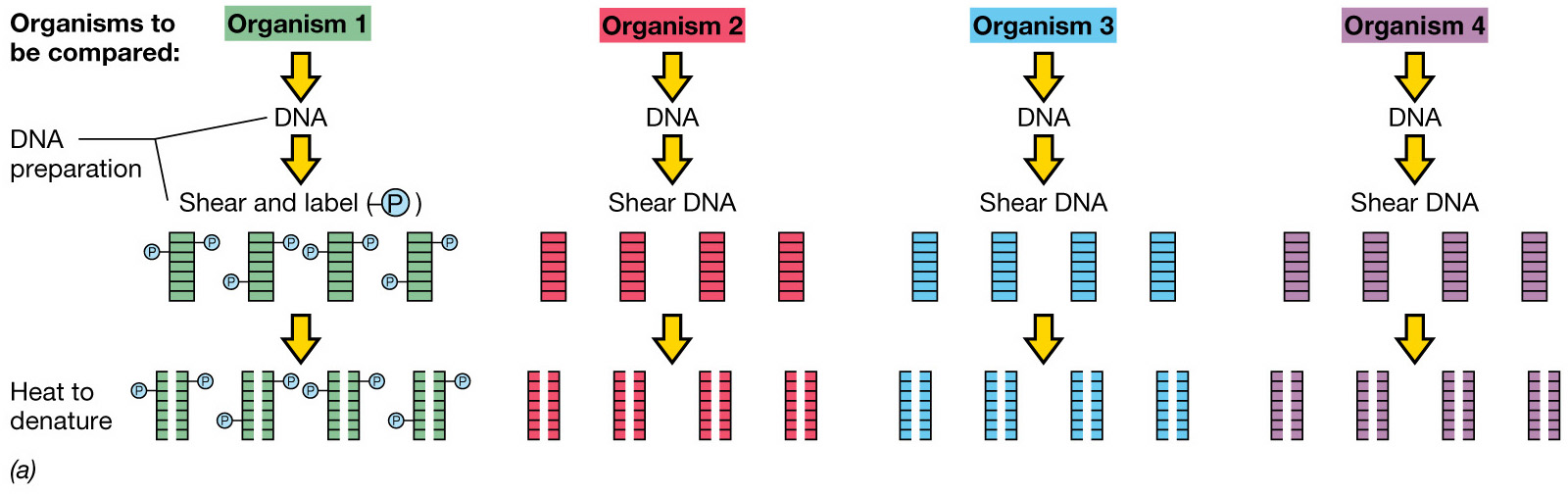 Genomic hybridization as a taxonomic tool
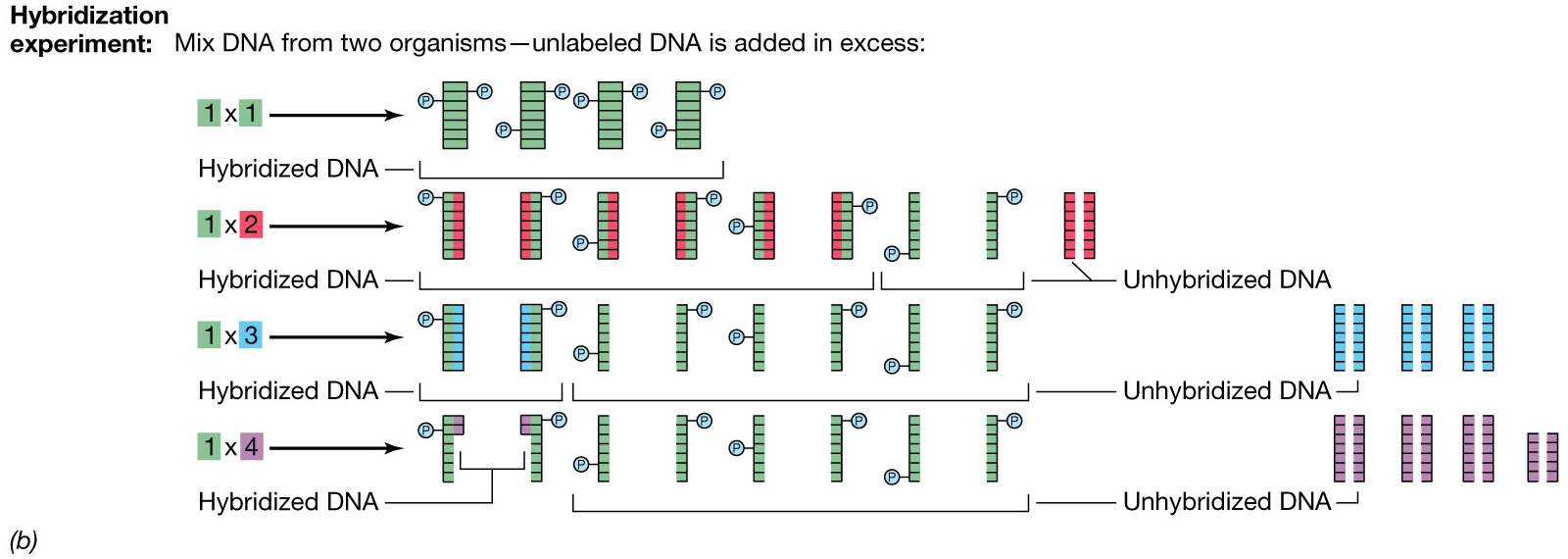 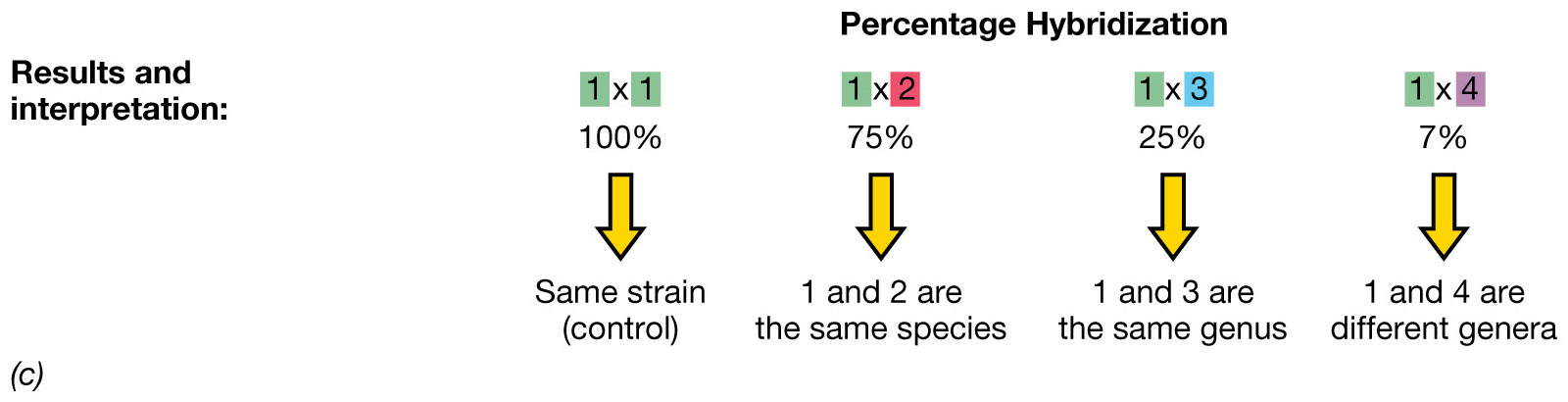 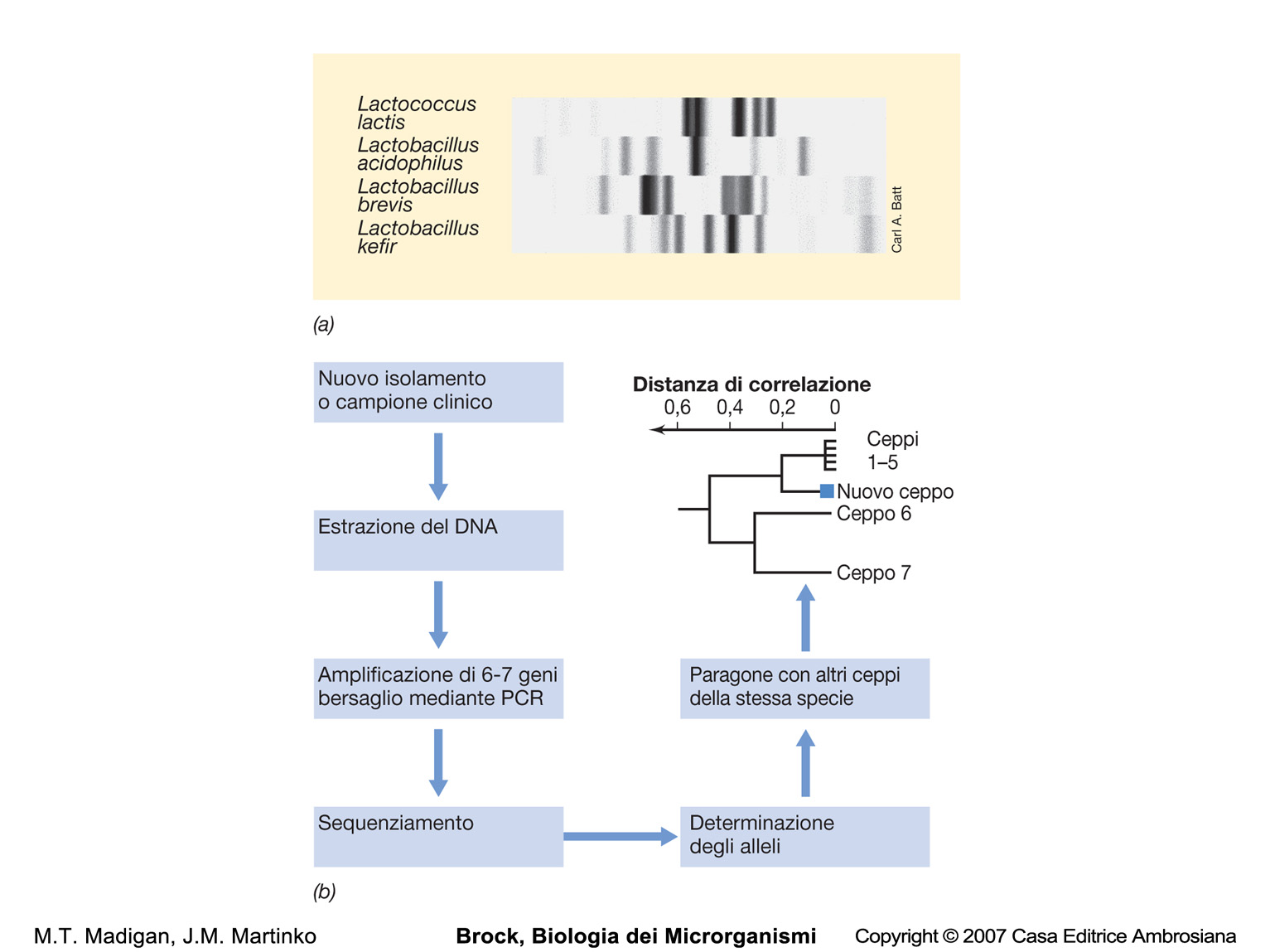 Ribotyping
Multilocus sequence typing (MLST)
Microbial evolution and systematics:
evolutionary chronometers and microbial philogeny
Escherichia coli 
16S RNA
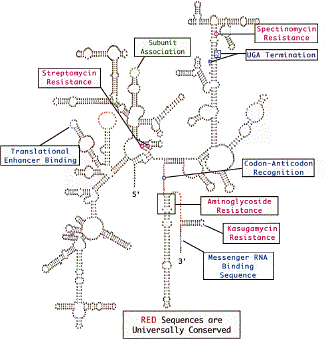 Escherichia coli 16S RNA
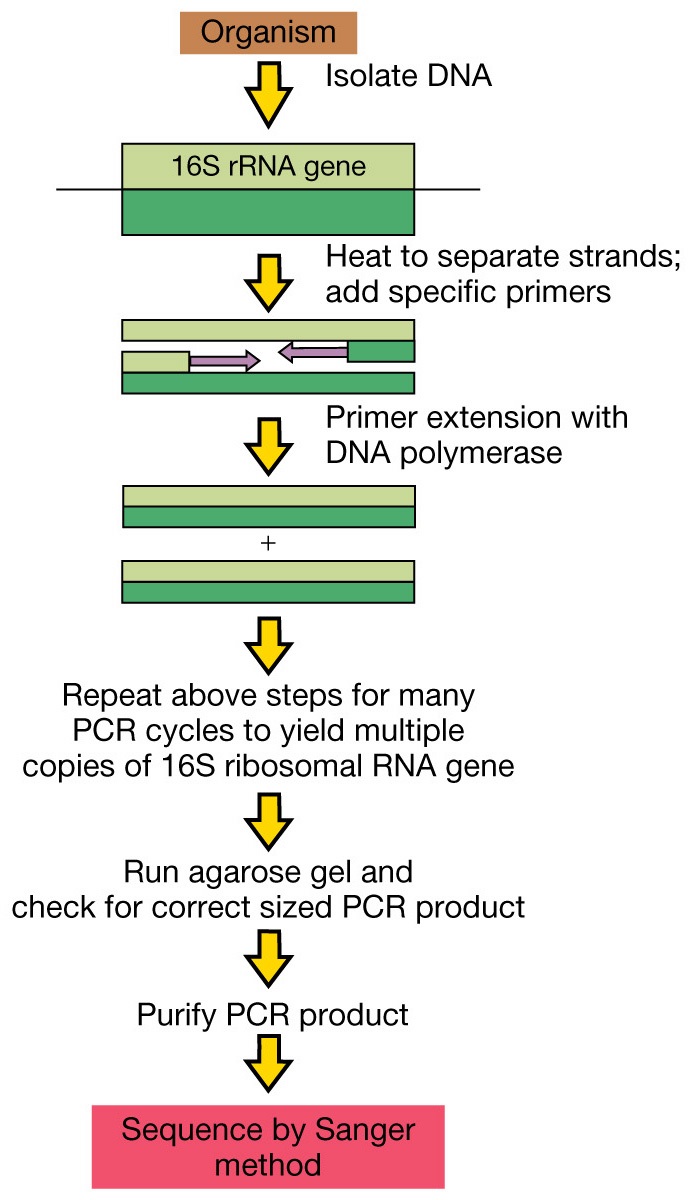 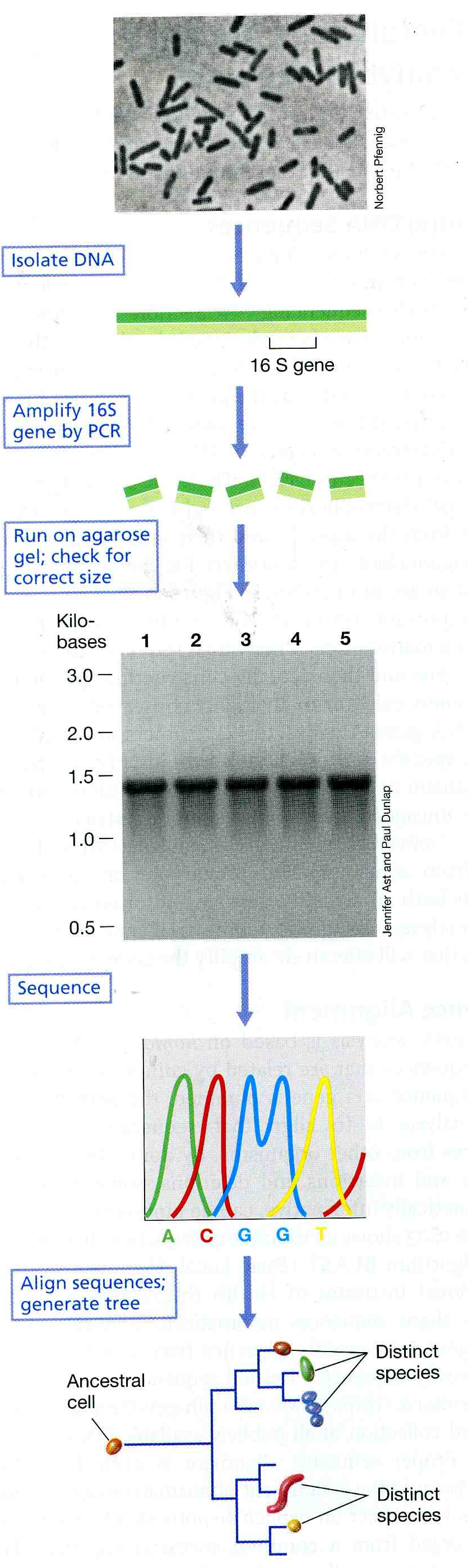 Ribosomal RNA sequencing of a pure culture of a microorganism using PCR
G  A  T C
Sanger ddNTP chain terminator sequencing
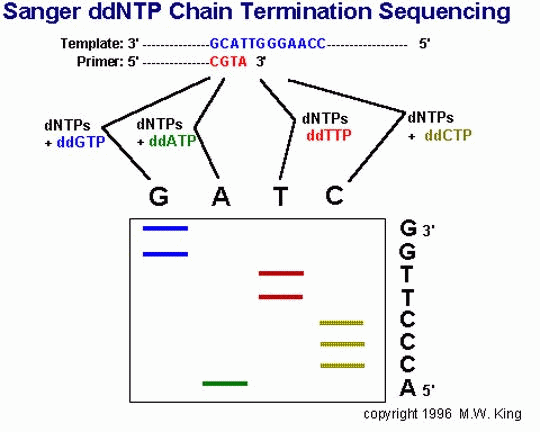 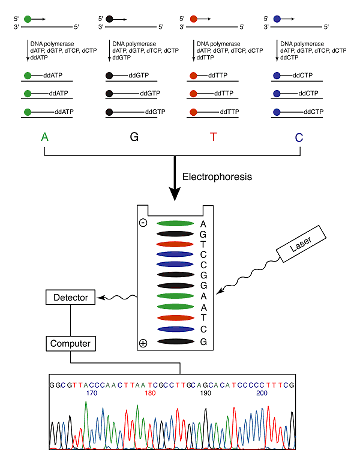 Preparing a phylogenetic
distance tree 
rom 16S
rRNA sequences
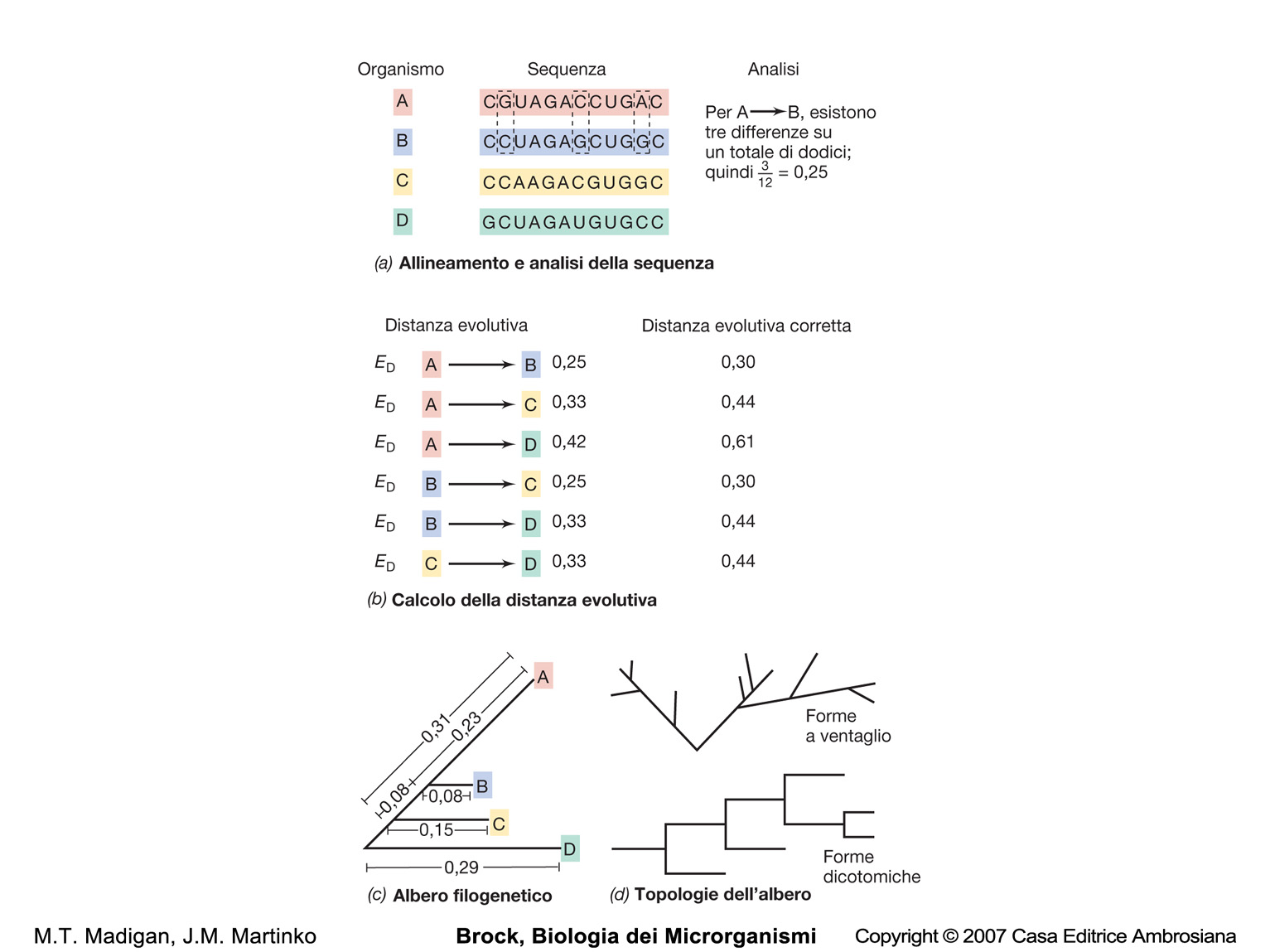 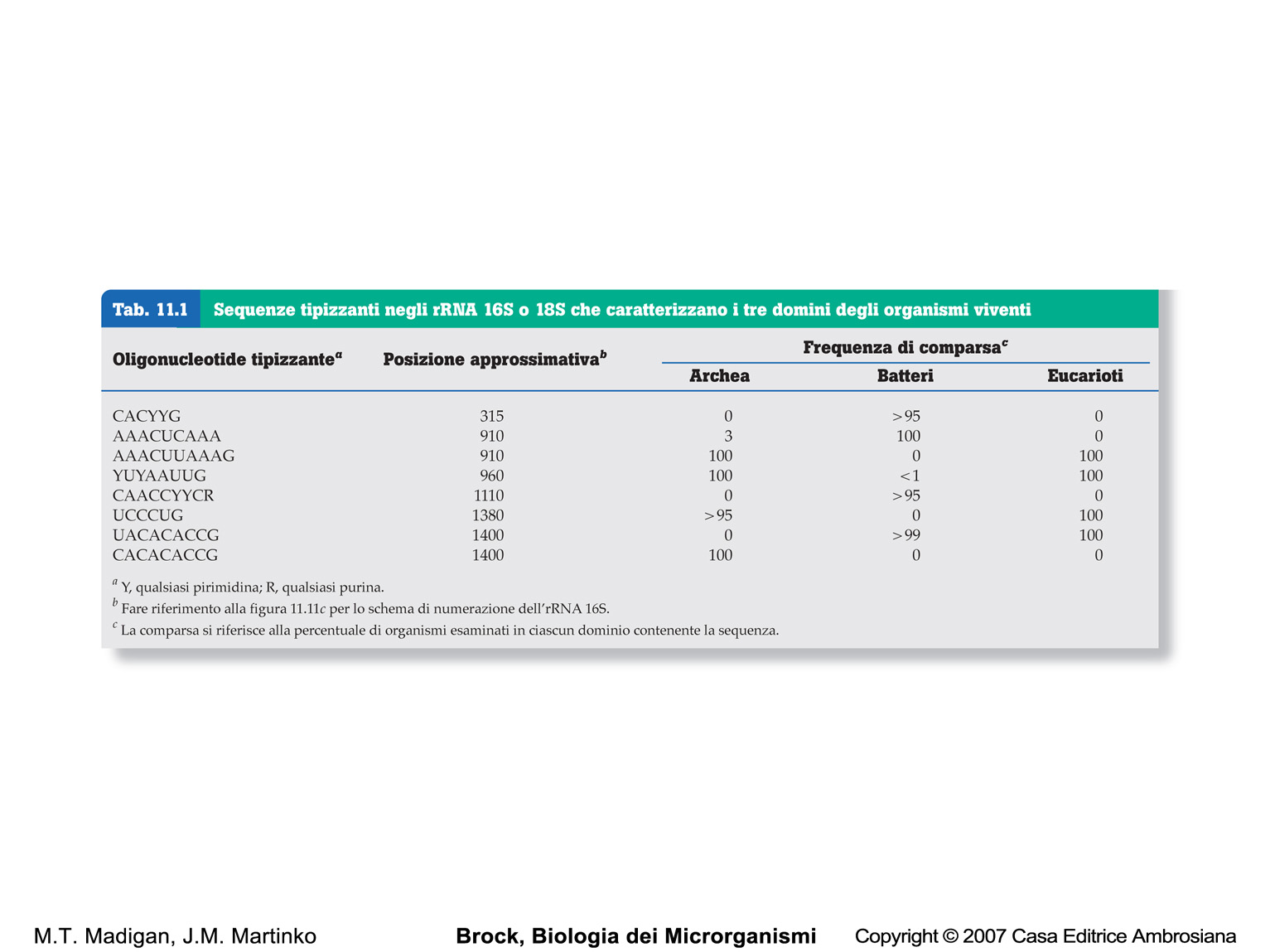 SSU RNA signature sequences
Bacillus megaterium
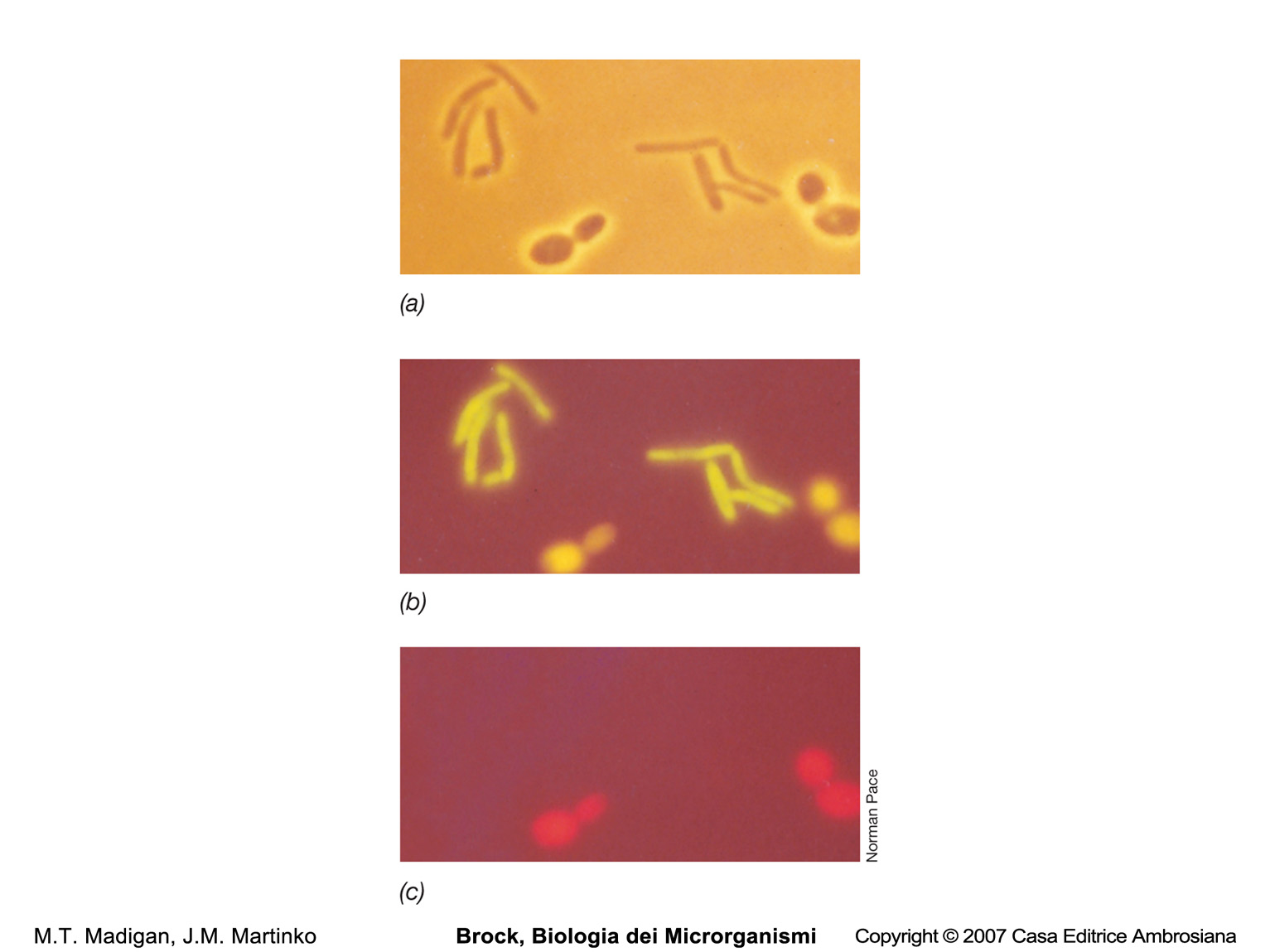 Nitrosomonas spp.
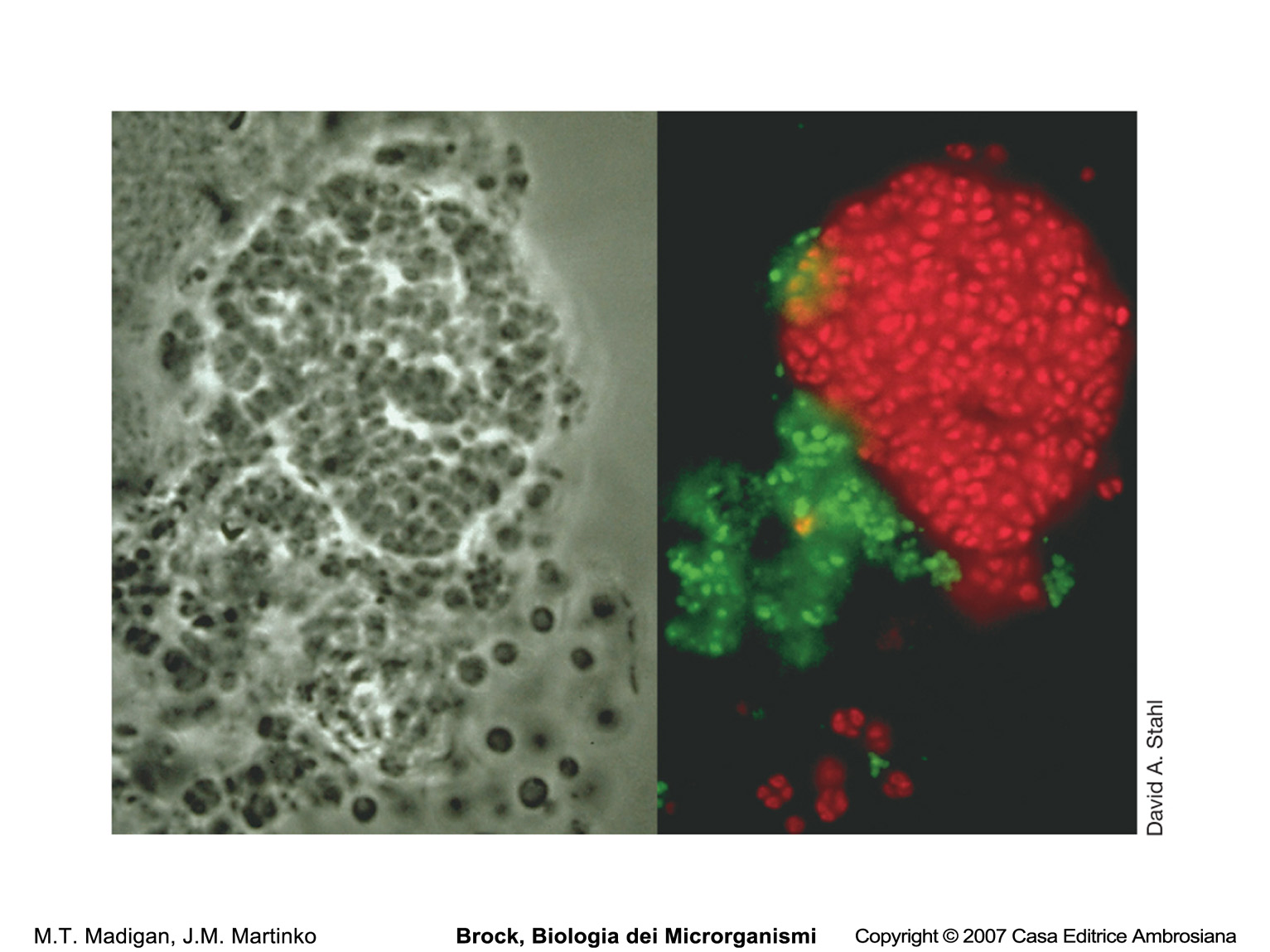 Saccharomyces cerevisiae
Nitrobacter spp.
Fluorescently labeled RNA probes: 
Phylogenetic stains
Steps in biodiversity analysis
 of a microbial community
 using phylogenetic trees
Universal phylogenetic tree as determined from comparative rRNA sequencing
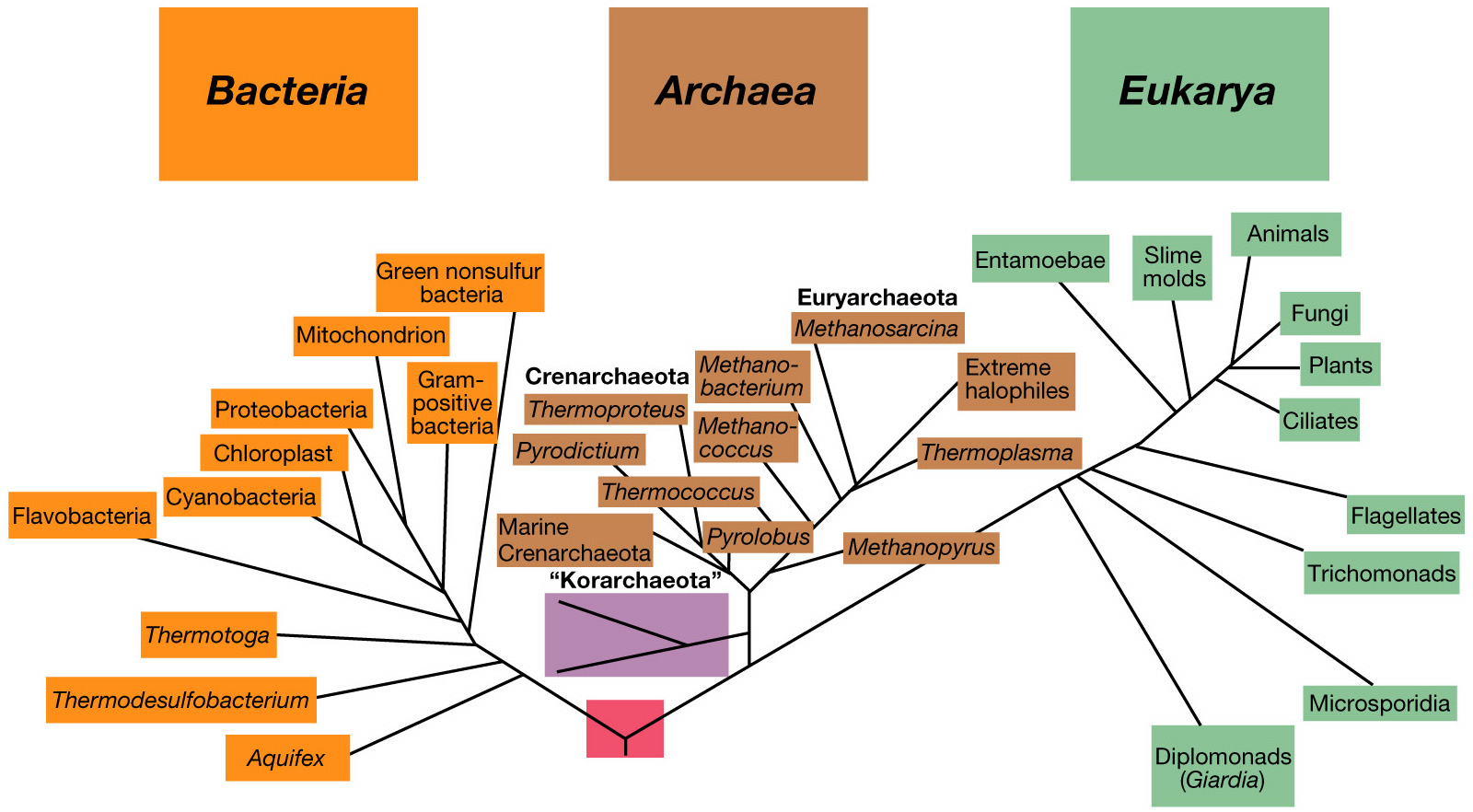 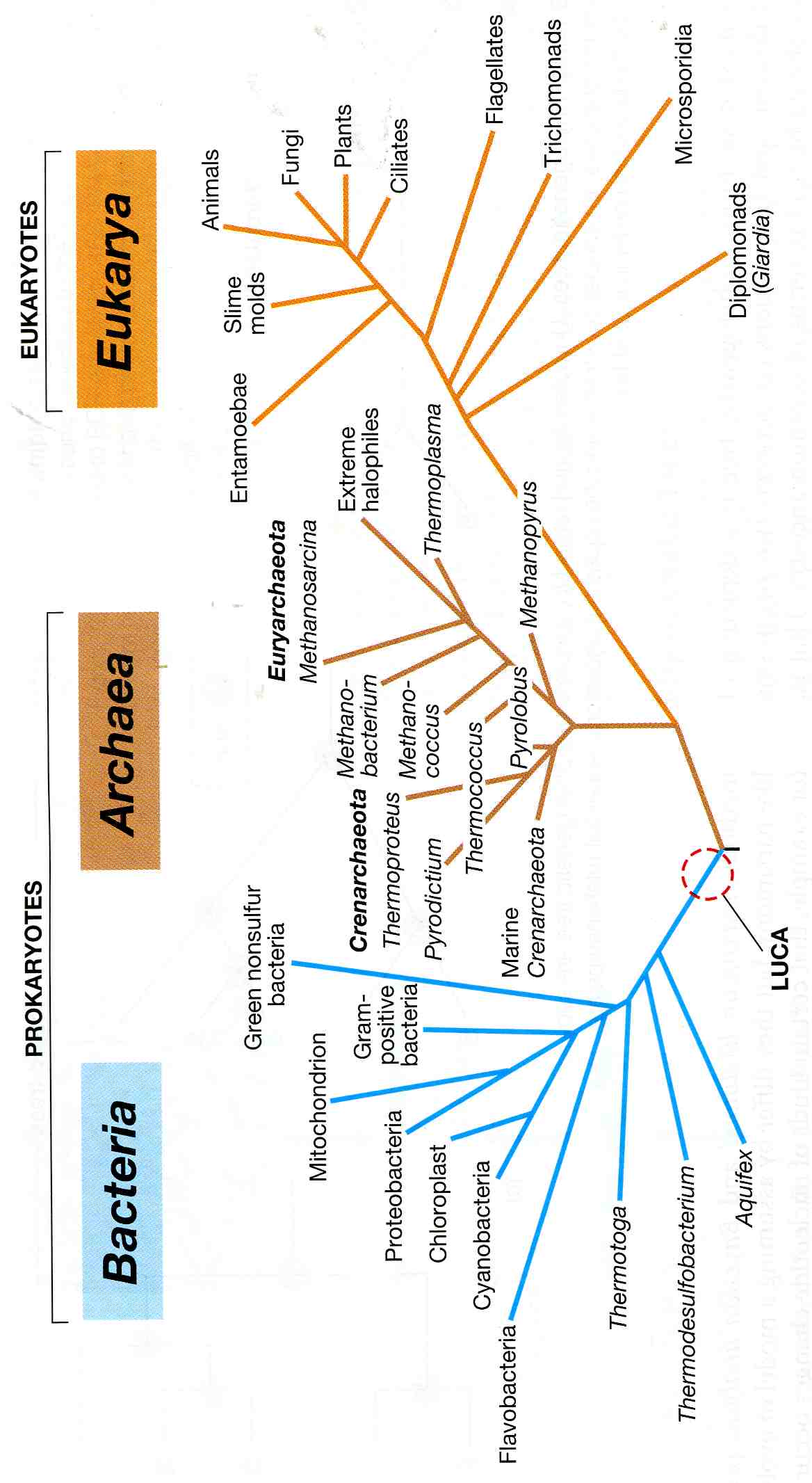 Universal phylogenetic tree as determined from comparative SSU rRNA gene sequence anlysis
Microbial evolution and systematics:
unique phenotypic characteristics of the primary domains
1: Cell walls
Virtually all Bacteria have cell walls containing peptidoglycan.
Peptidoglygan can thus be considered a signature for Bacteria
Eukarya and Archaea lack peptidoglycan.
In Archaea various cell wall types exist: pseudopeptidoglycan, polysaccharide, protein, or glycoprotein
In Eukarya when present cell walls are made of cellulose or chitin
2: Plasma membrane lipids
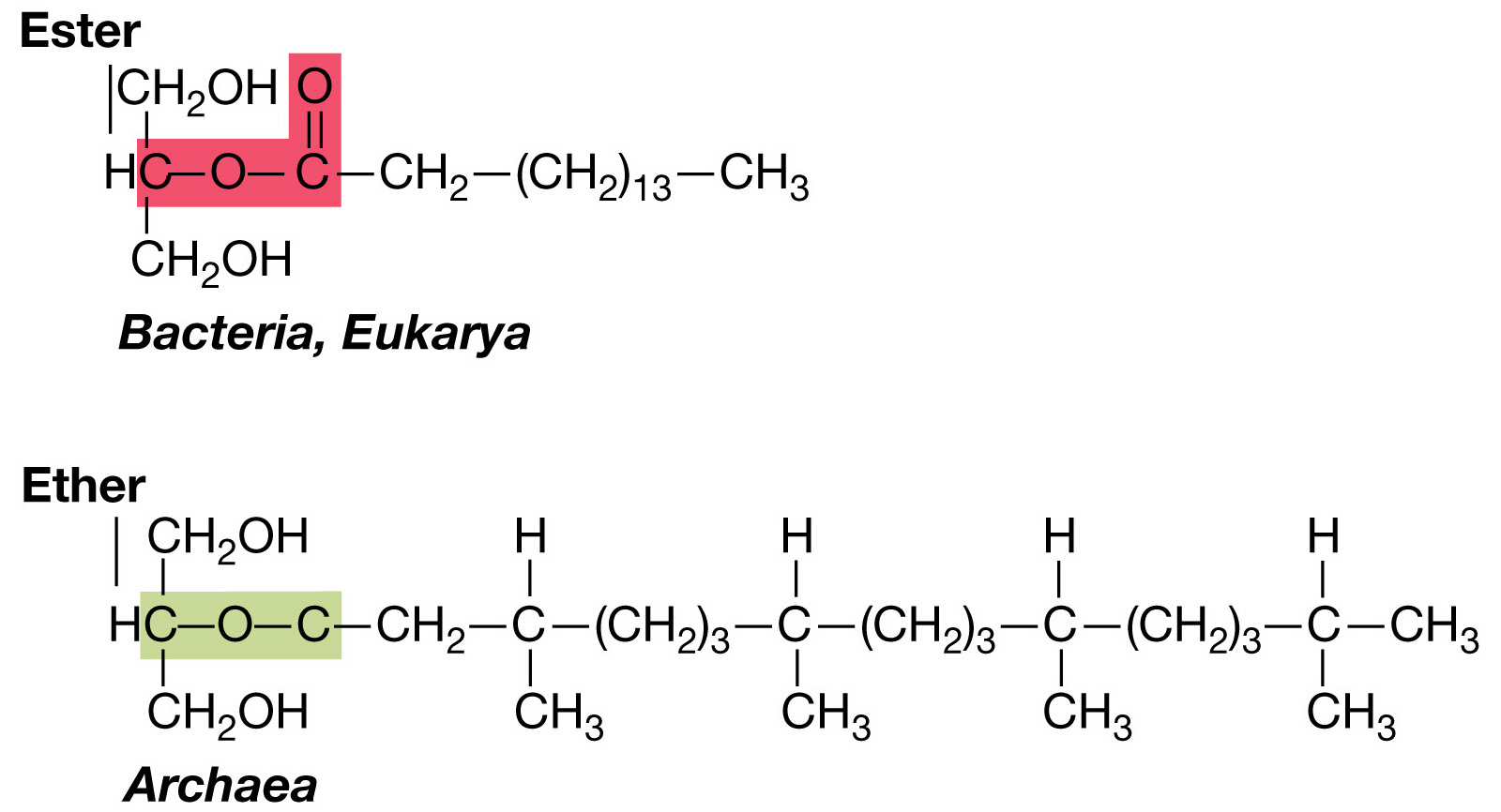 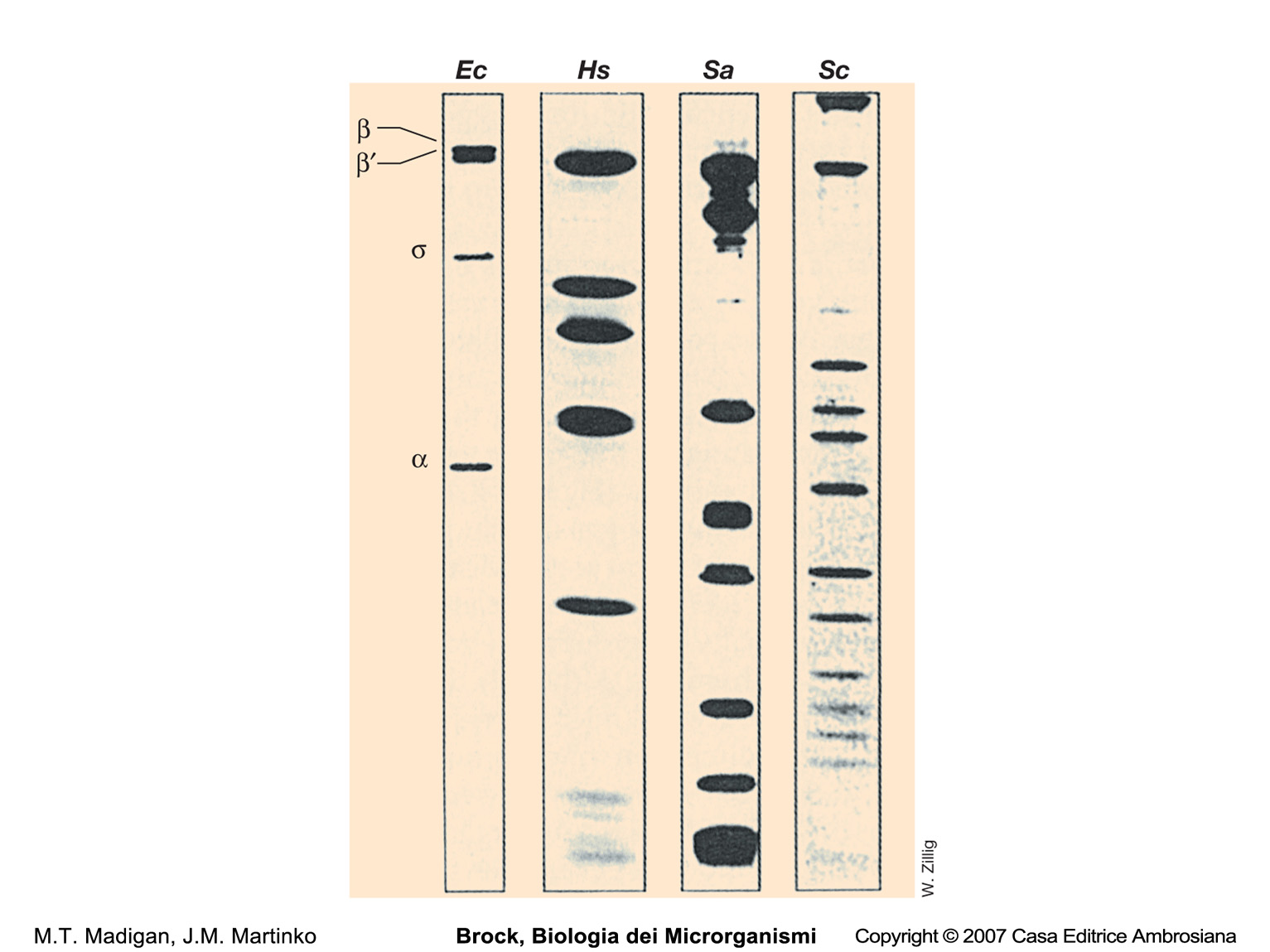 3: RNA polymerases
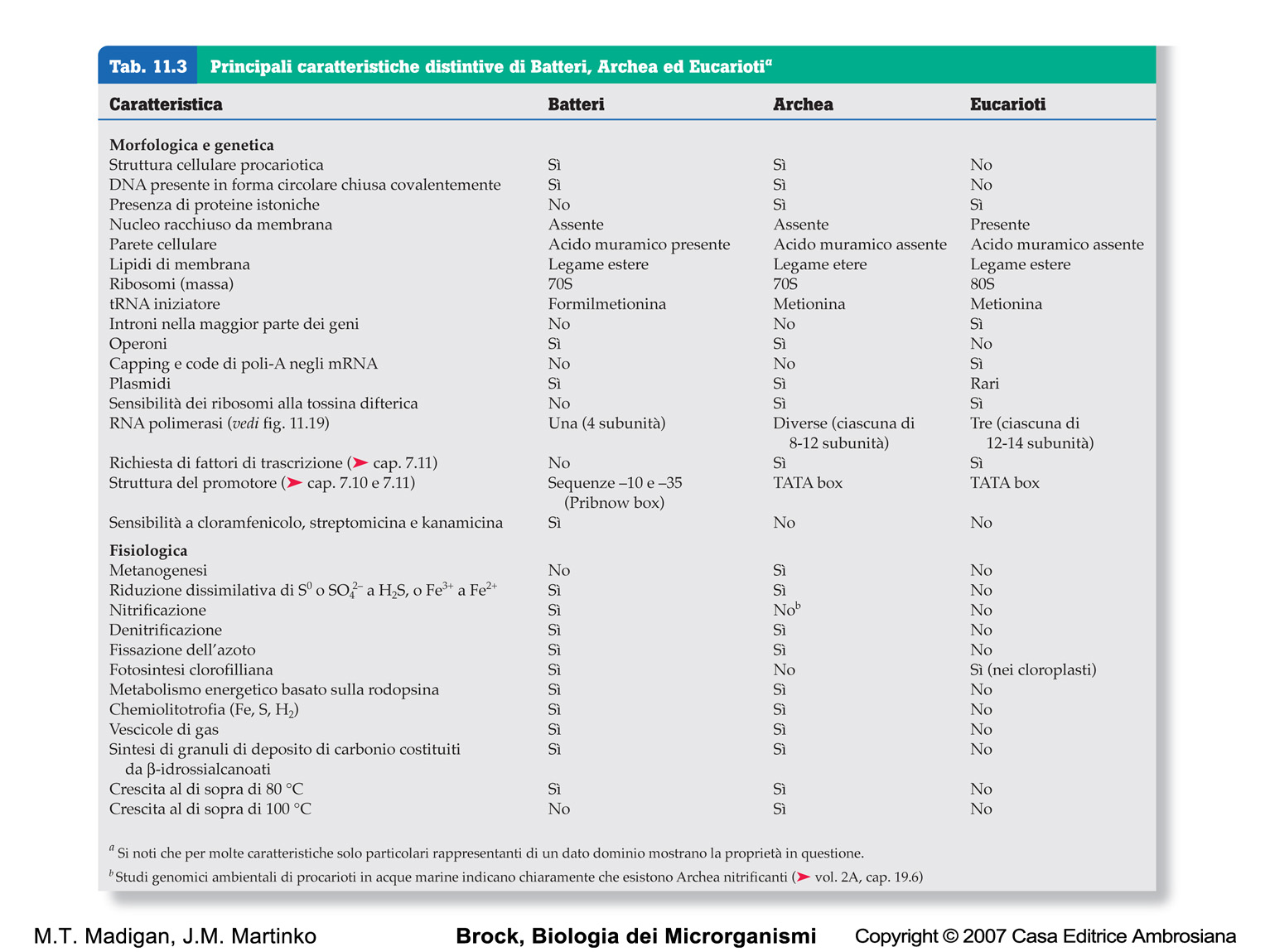 Microbial evolution and systematics:
the specie concept in microbiology and nomenclature
Current definition of prokaryotic species
At the present, there is no universally accepted concept of species 
for prokaryotes
A prokaryotic species is defined operationally as a group of strains sharing a high degree of similarity in several independent traits.
Traits currently considered most important for grouping strains together as a species include:
70% or greater genomic DNA-DNA hybridization;
97% or greater identity (<3% difference) in 16 S RNA sequence
Relationship between 16S ribosomal RNA sequence similarity and 
genomic DNA hybridization between different pairs of organisms
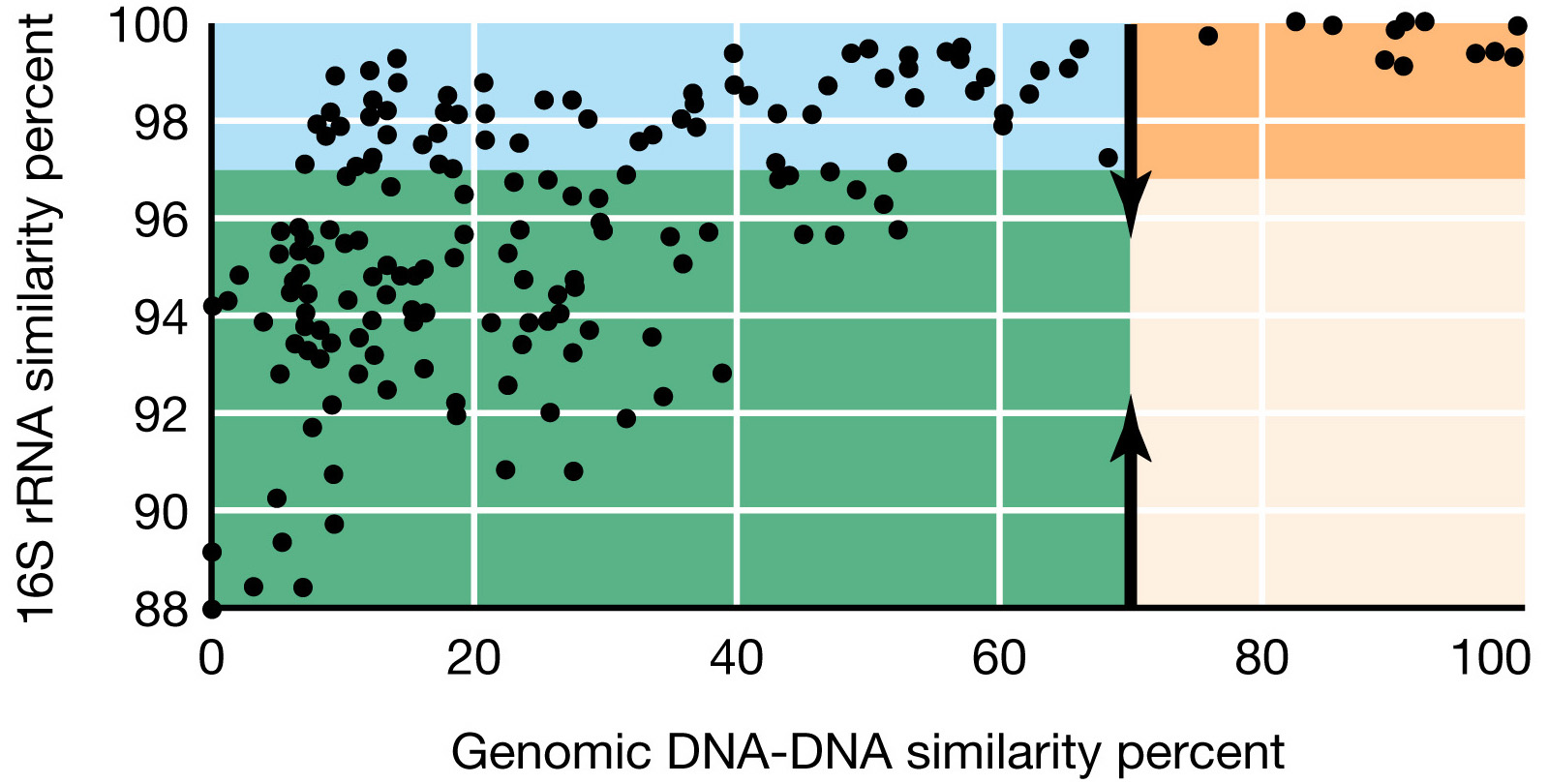 DOMAIN
KINGDOM
PHYLUM
CLASS
ORDER
FAMILY
GENUS
Escherichia coli
SPECIES
Prokaryotic nomenclature: 
the taxonomic hierarchy
Possible mechanism of bacterial speciation
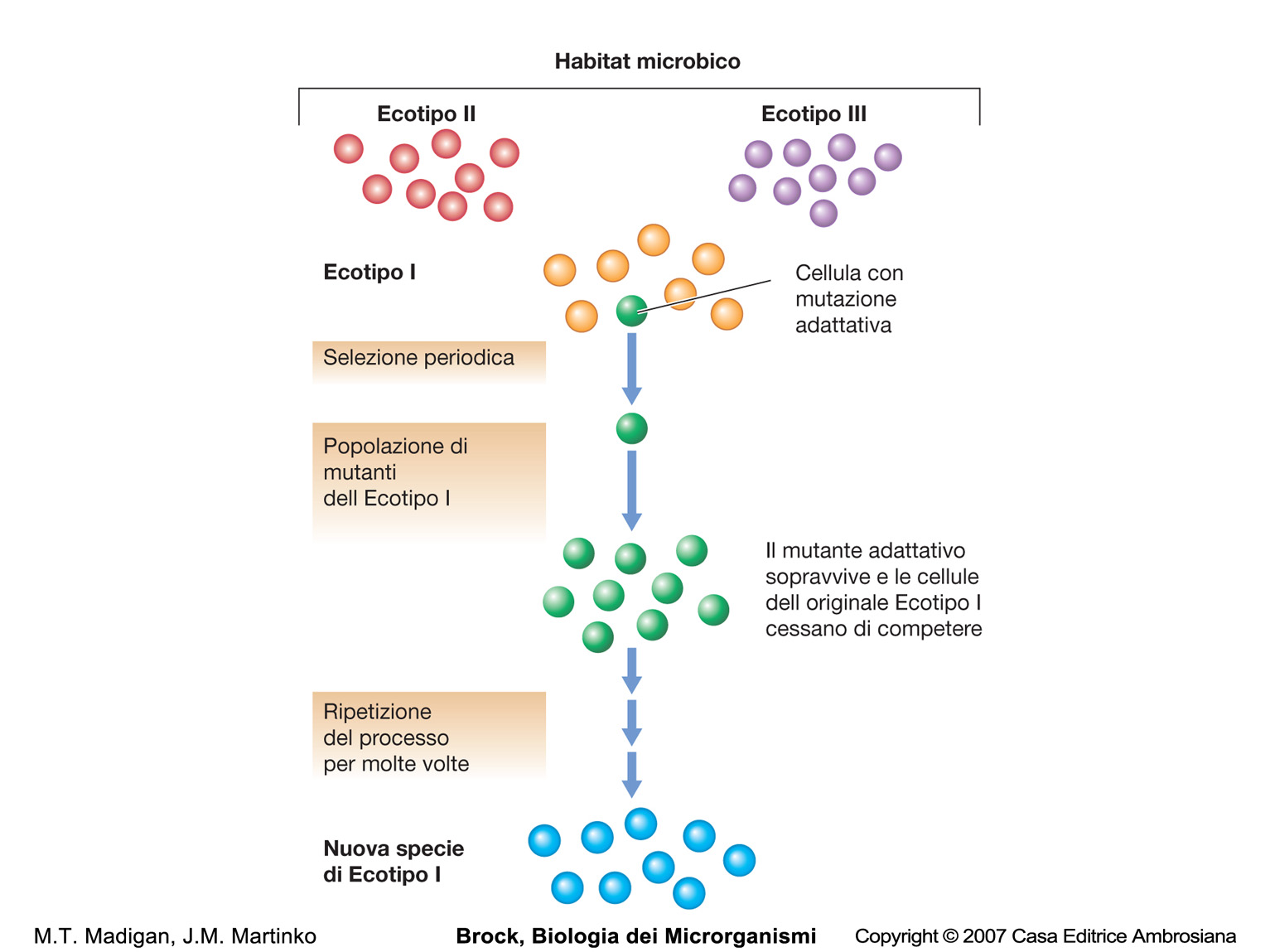 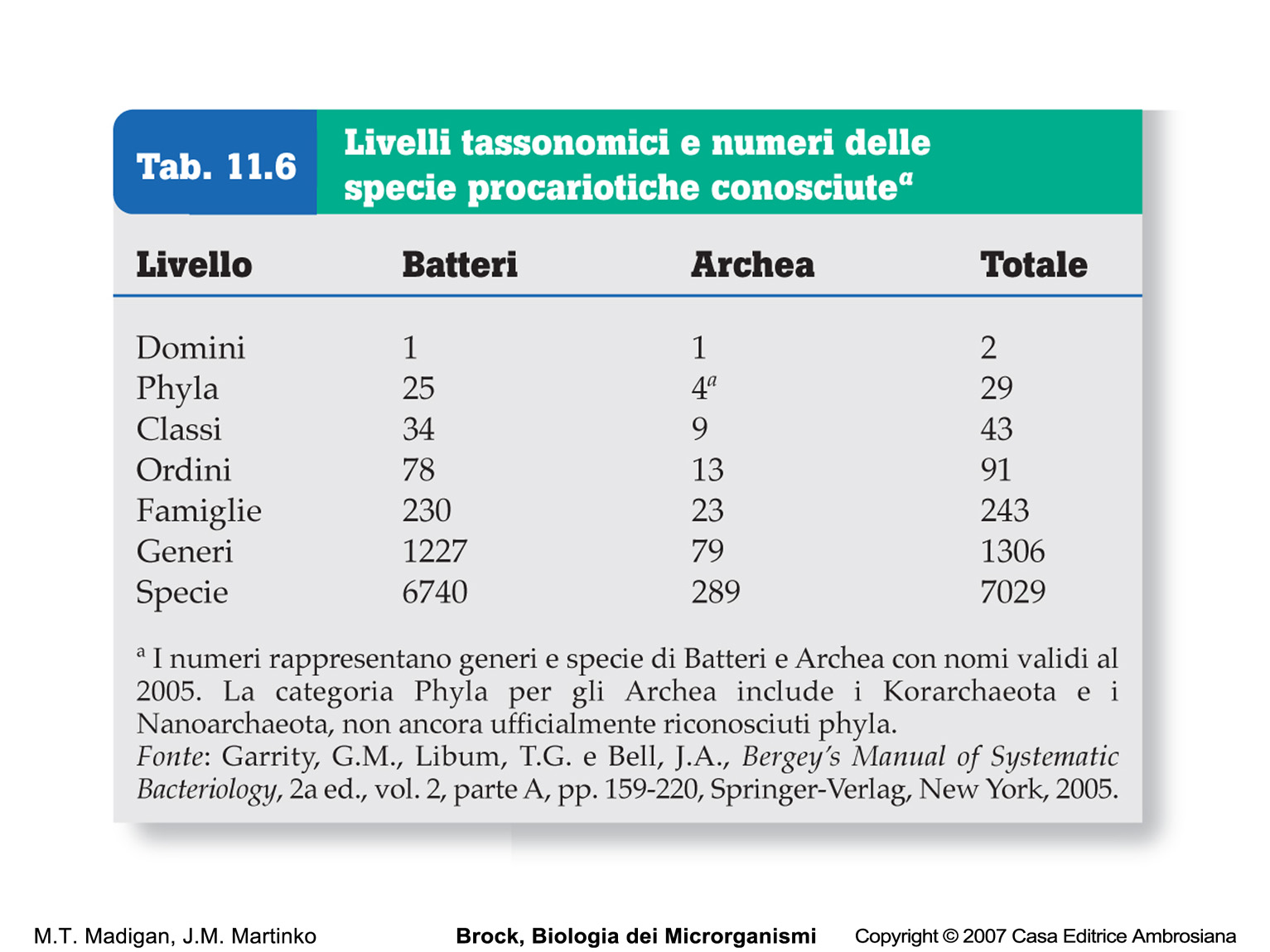 Microbial evolution and systematics:
primitive microorganisms
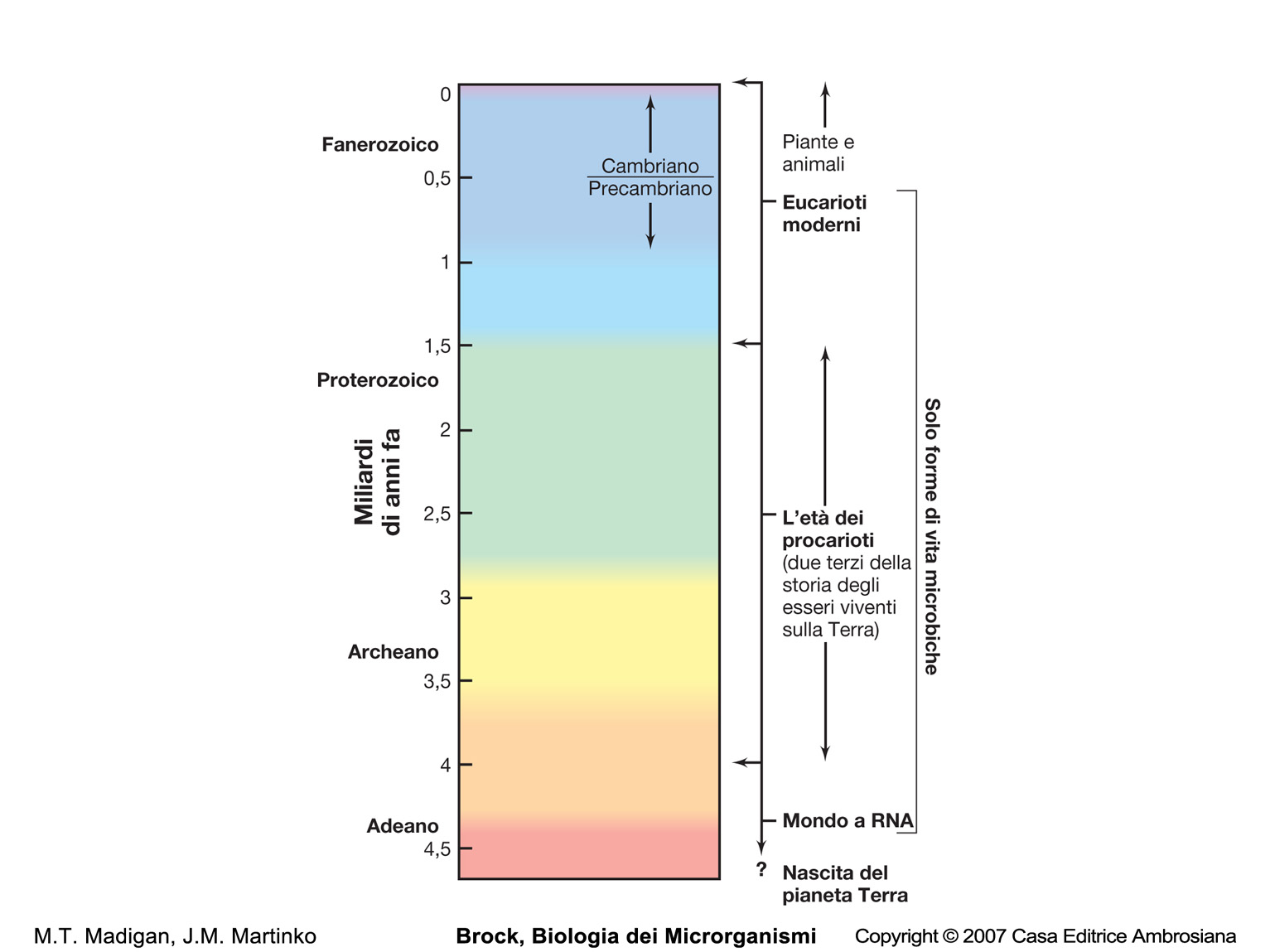 Major landmarks in
 biological evolution
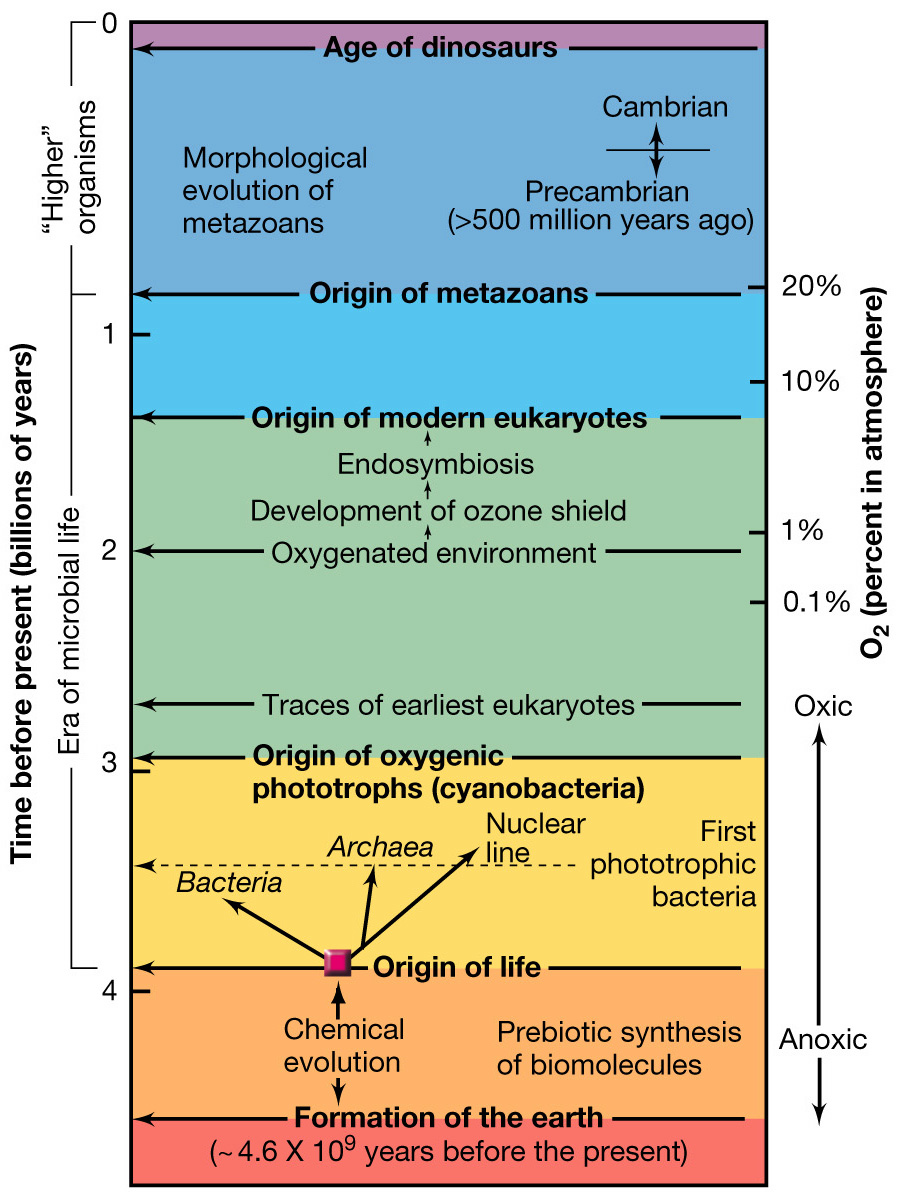 Major landmarks in
 biological evolution
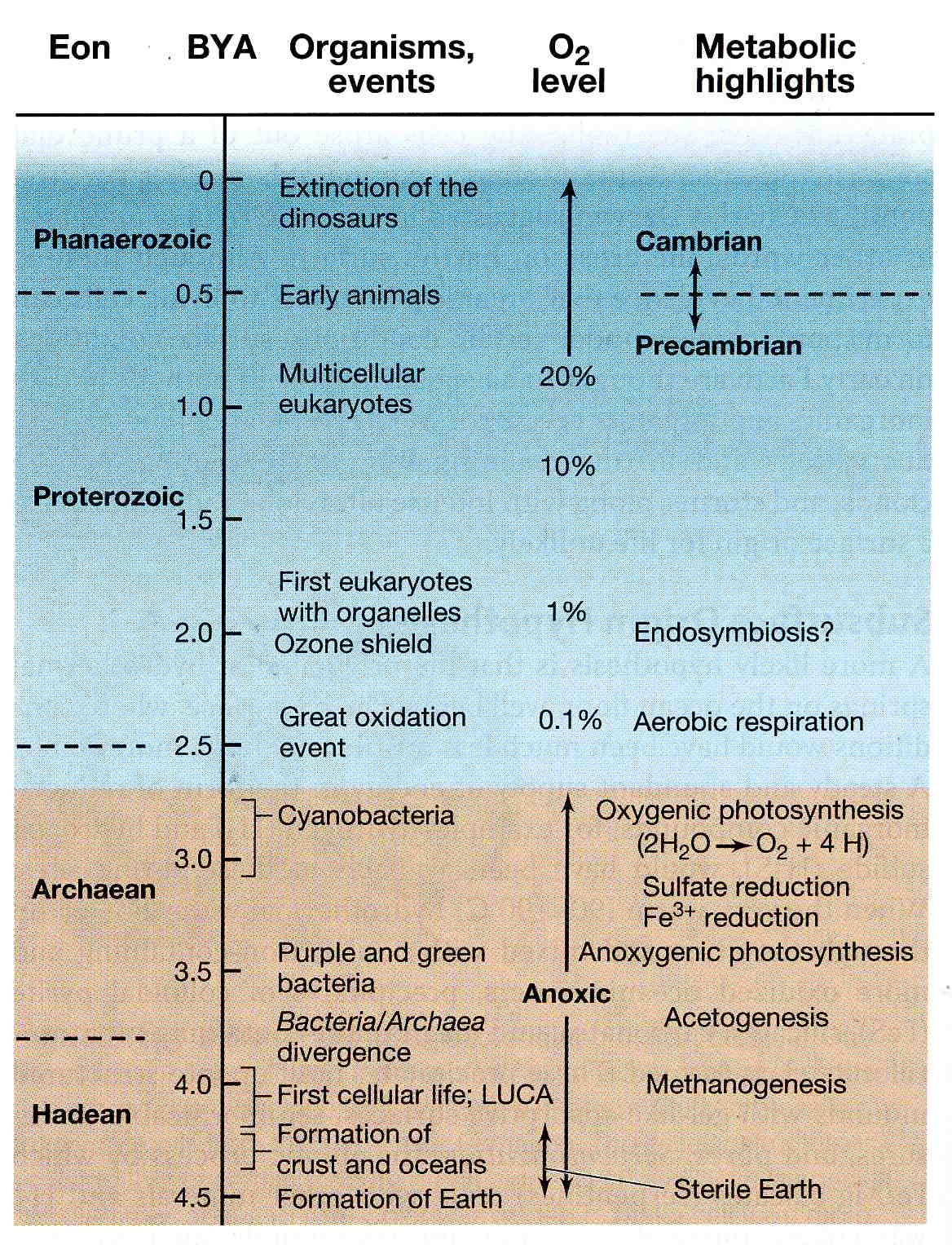 Major landmarks in
 biological evolution
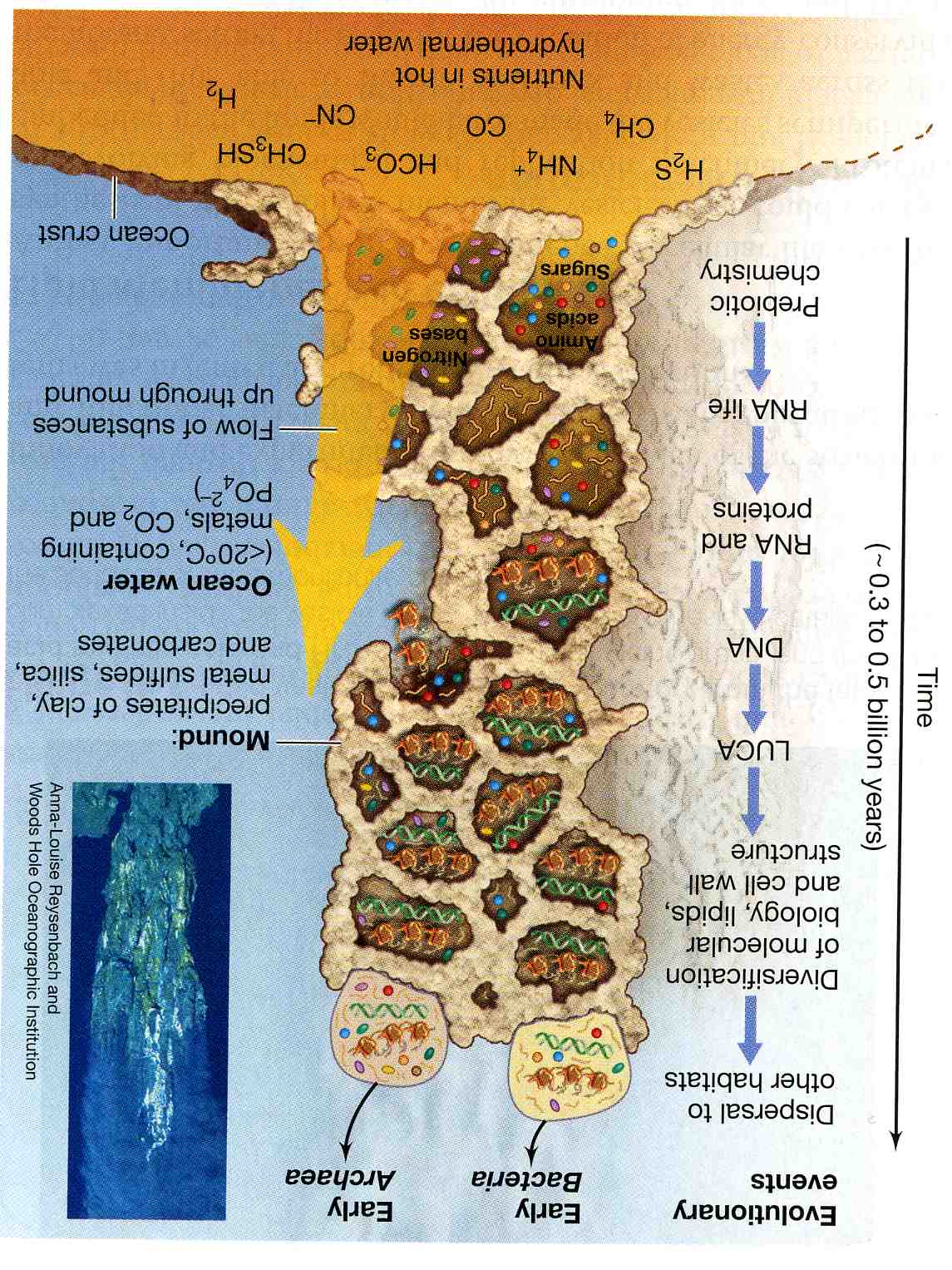 Submarine mounds and their possible link to the origin of life
Possible scenario for the evolution of 
cellular life forms from RNA life forms
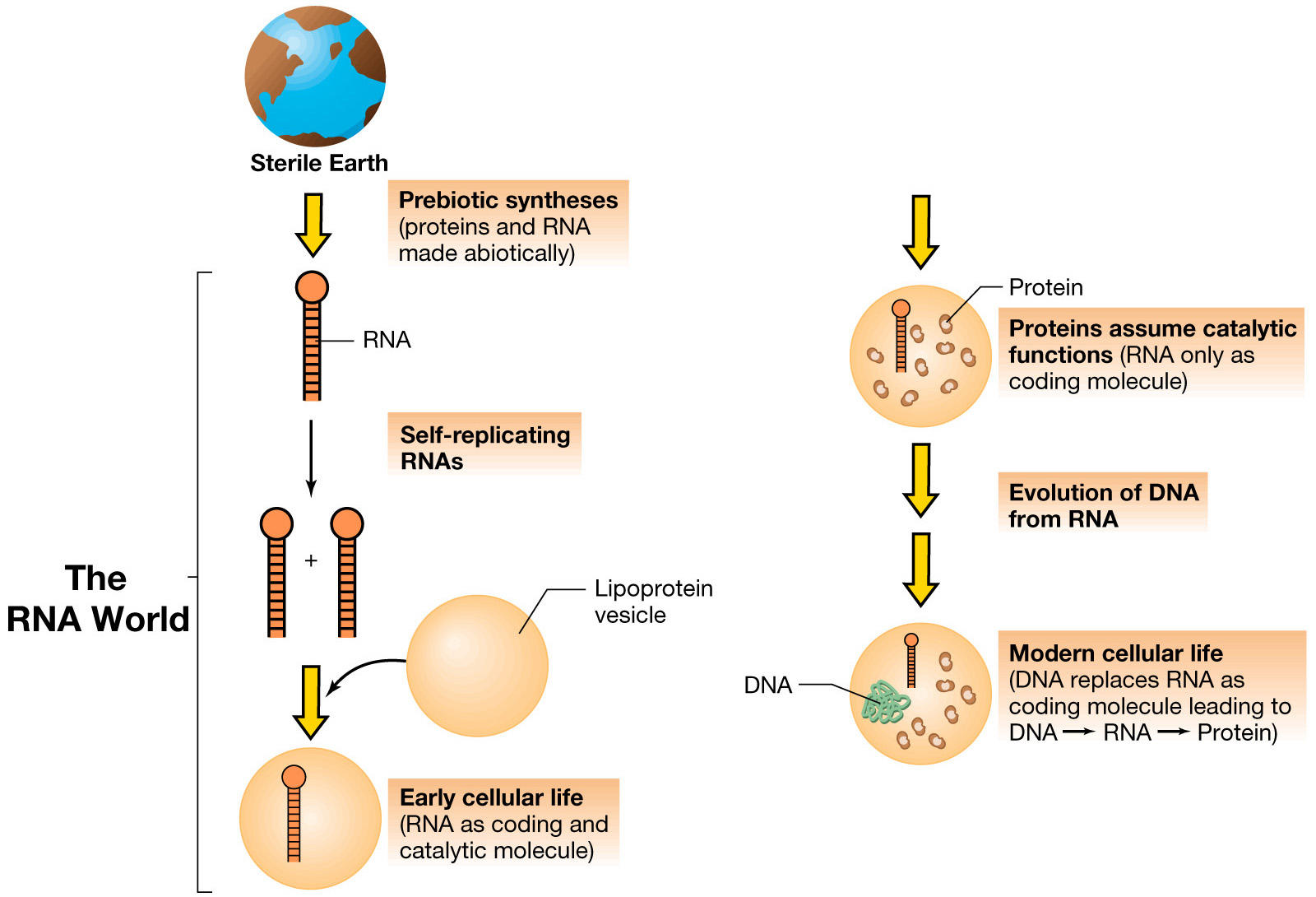 A hypothetical energy-generating scheme for primitive cells
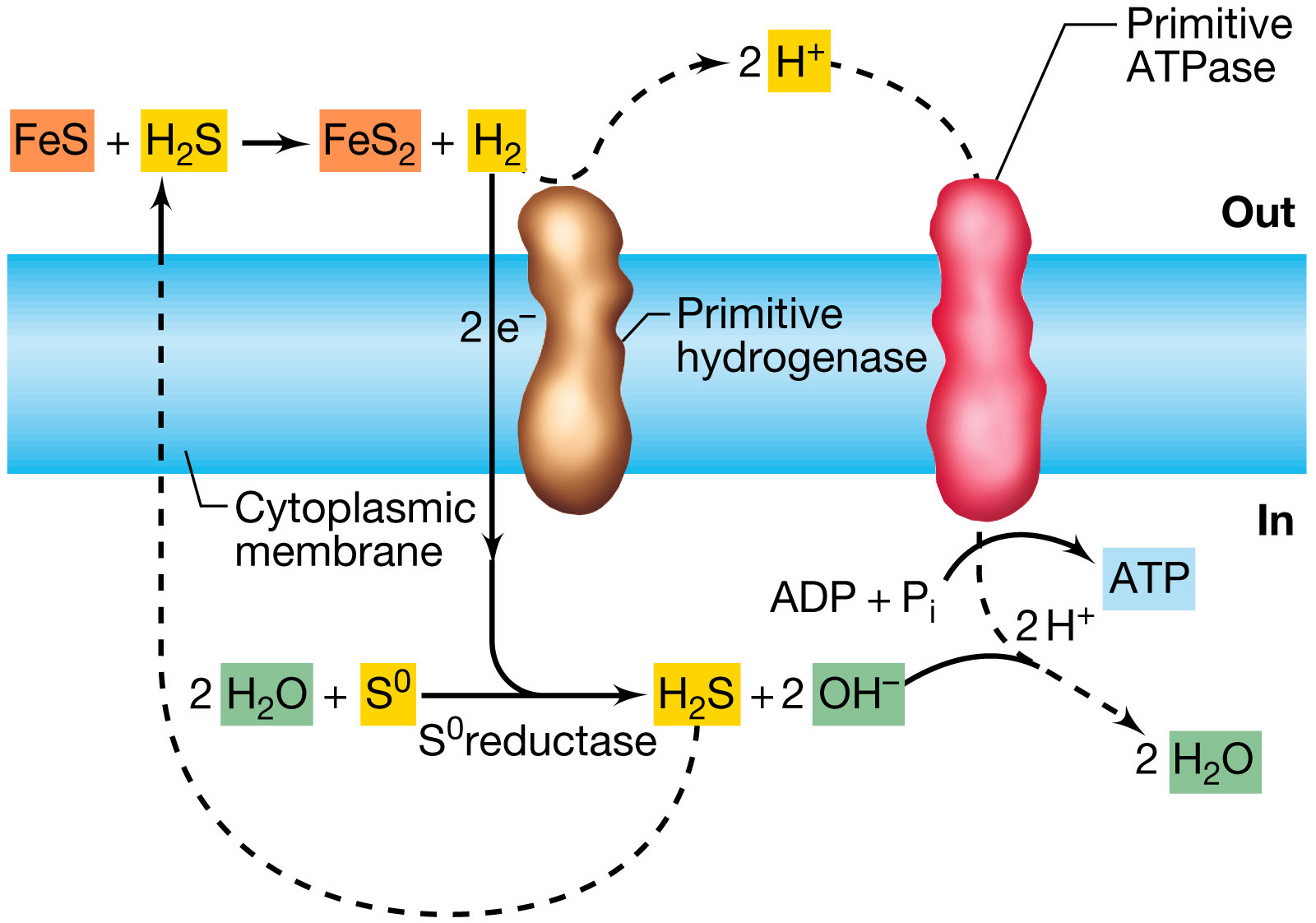 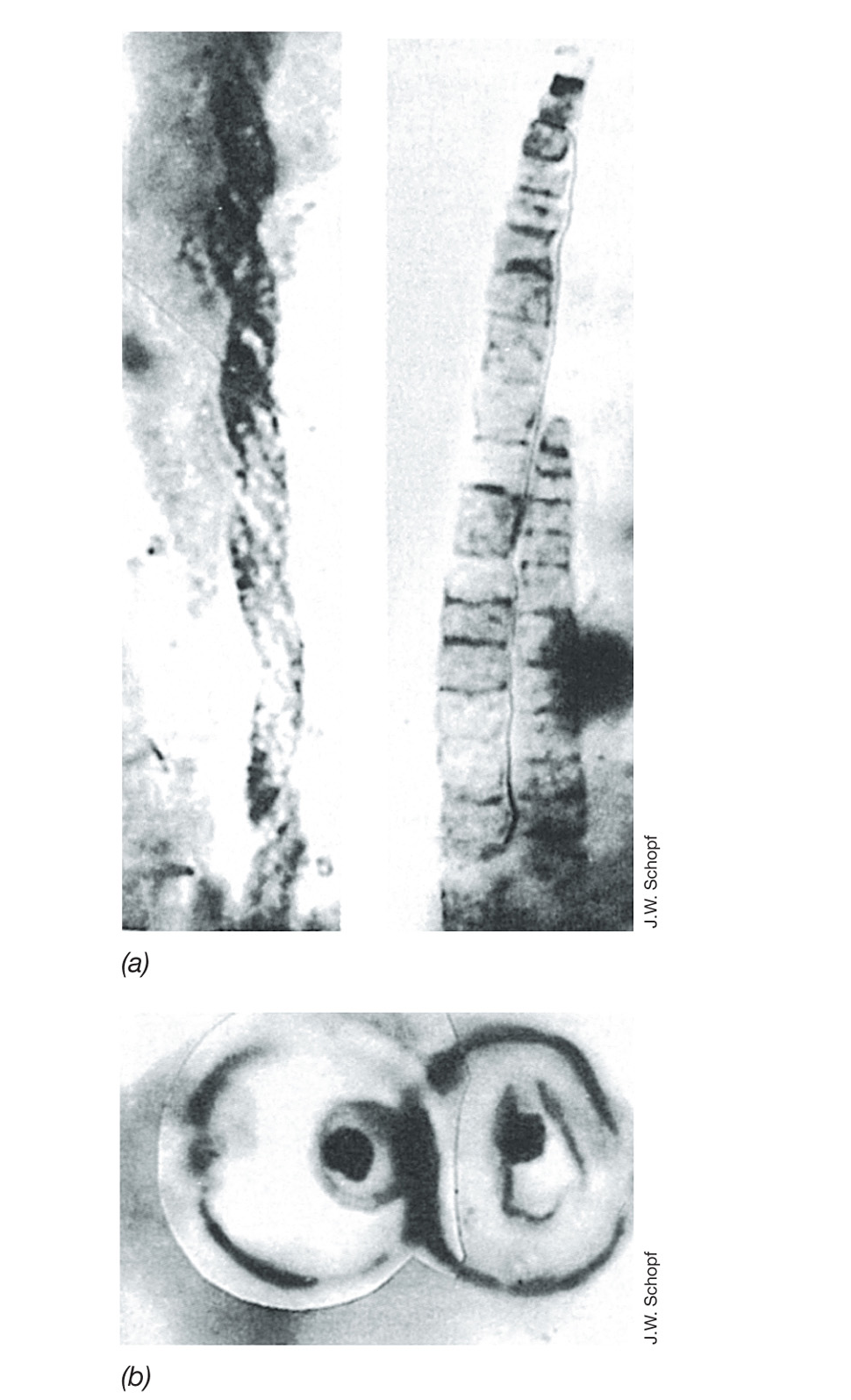 Ancient microbial life: microfossil bacteria
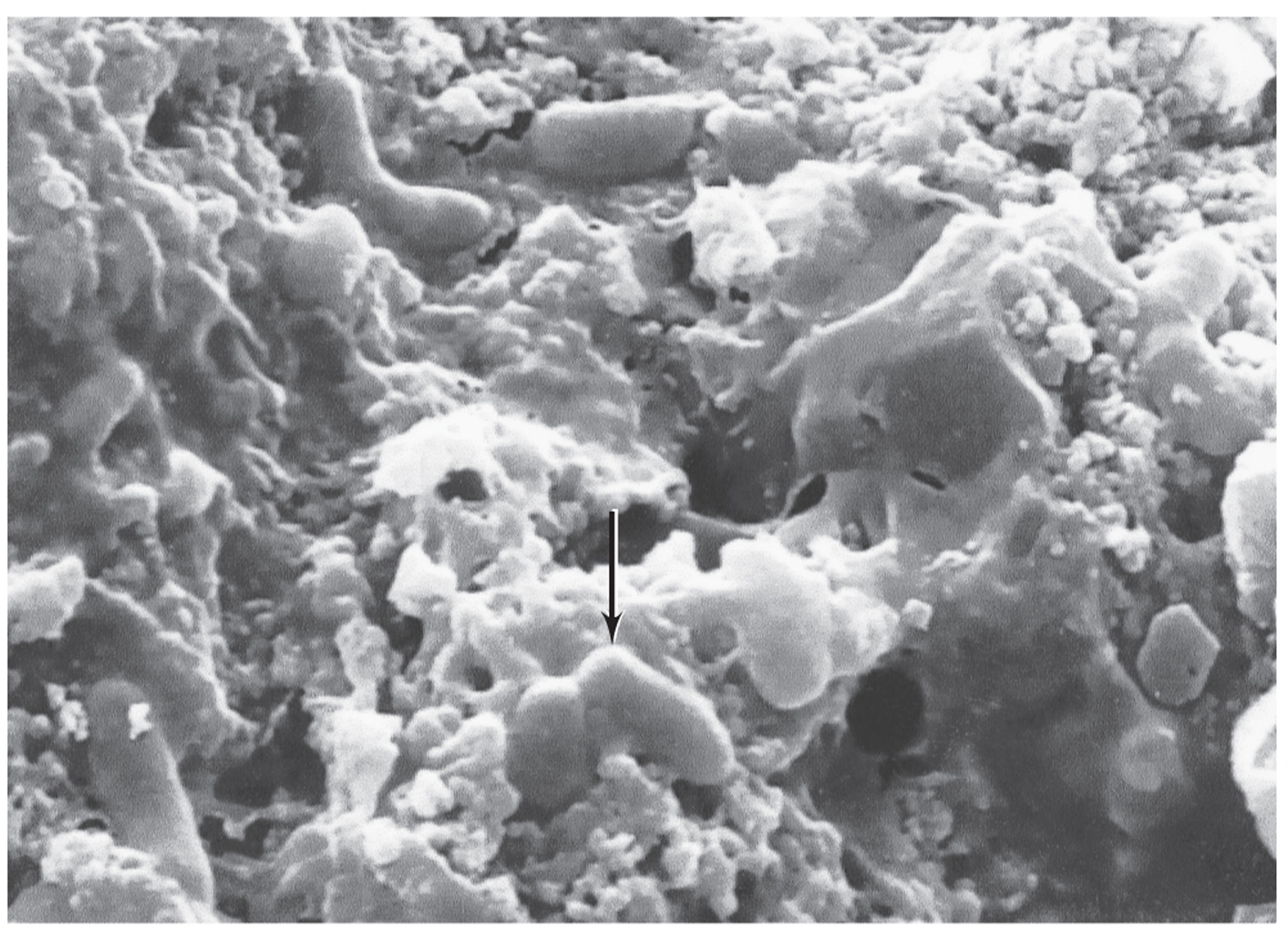 1 BYA
3.45 BYA
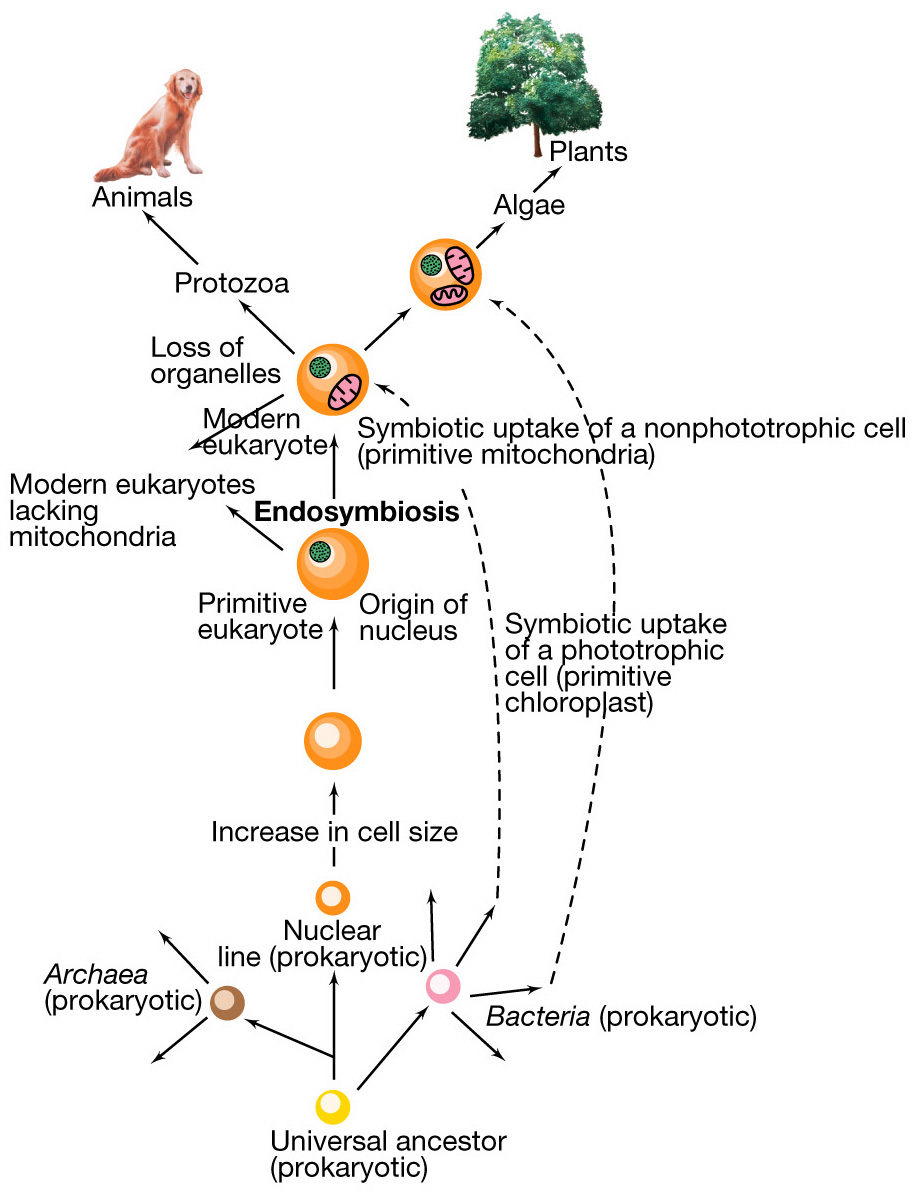 Origin of modern eukaryotes
 by endosymbiotic events